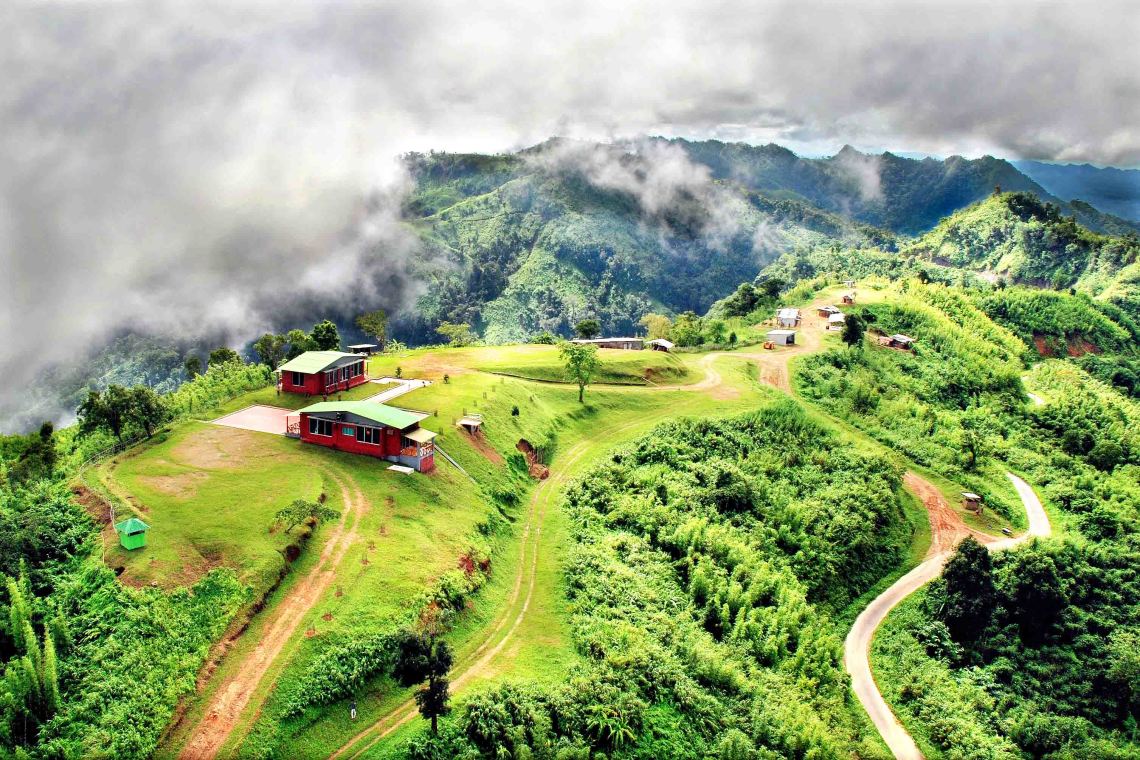 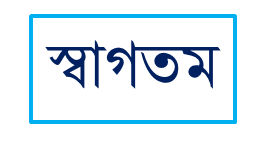 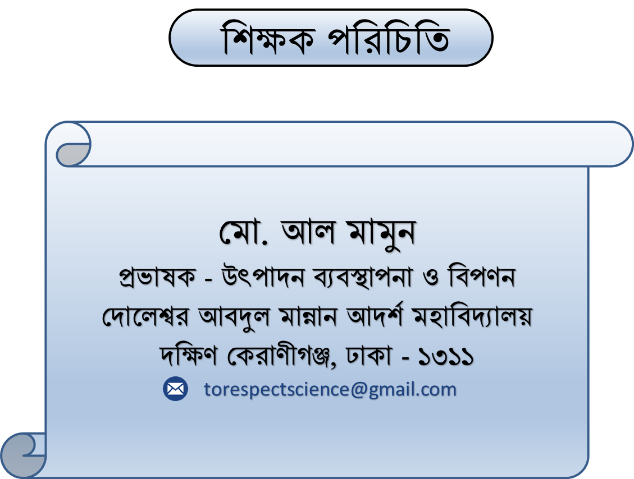 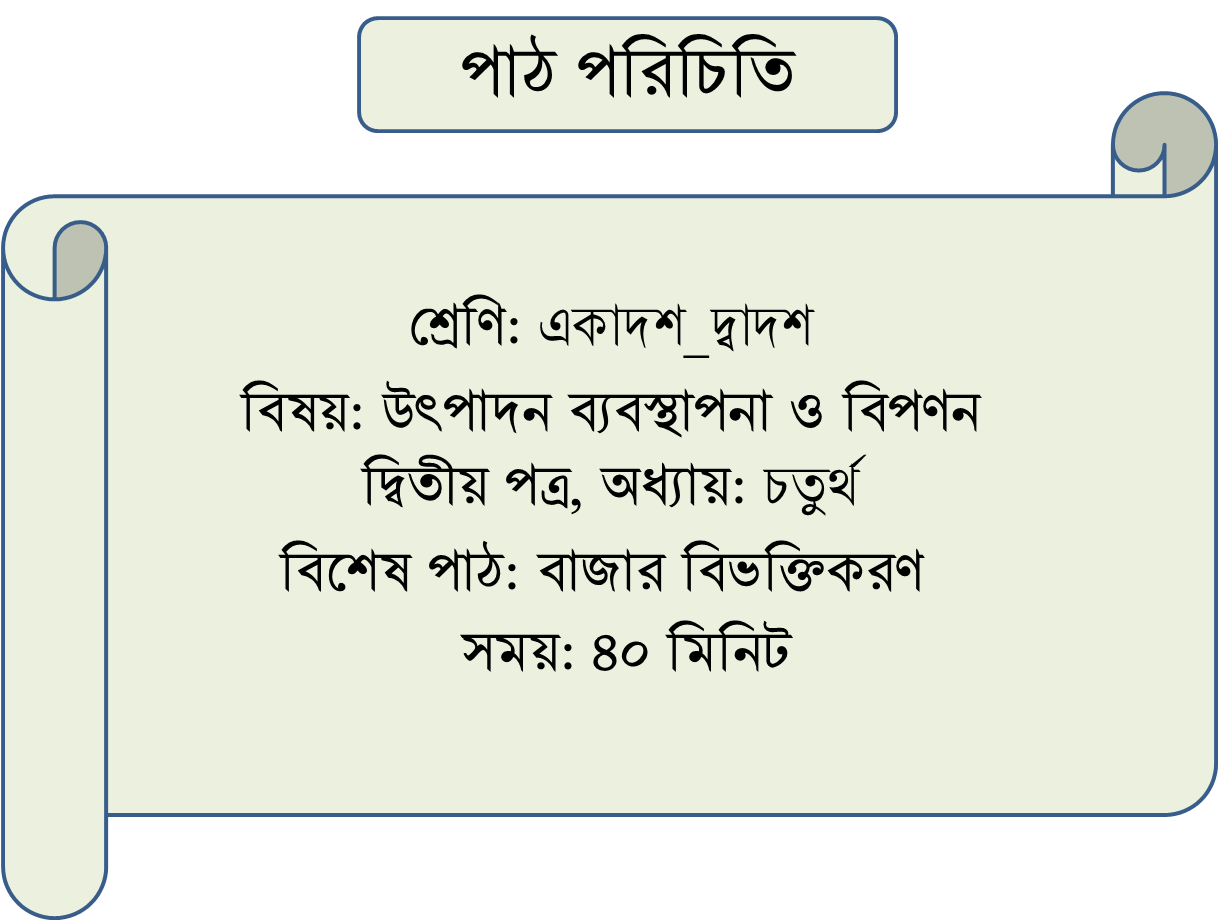 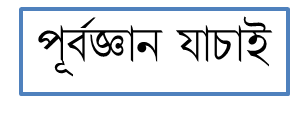 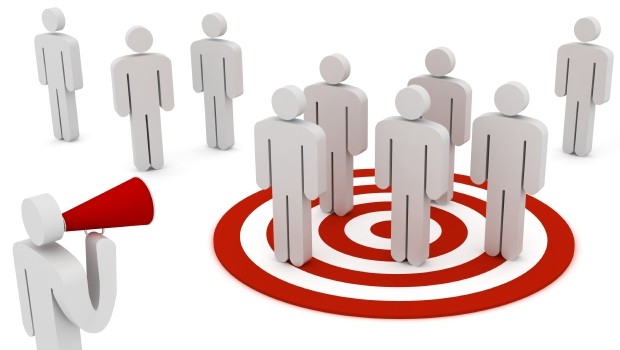 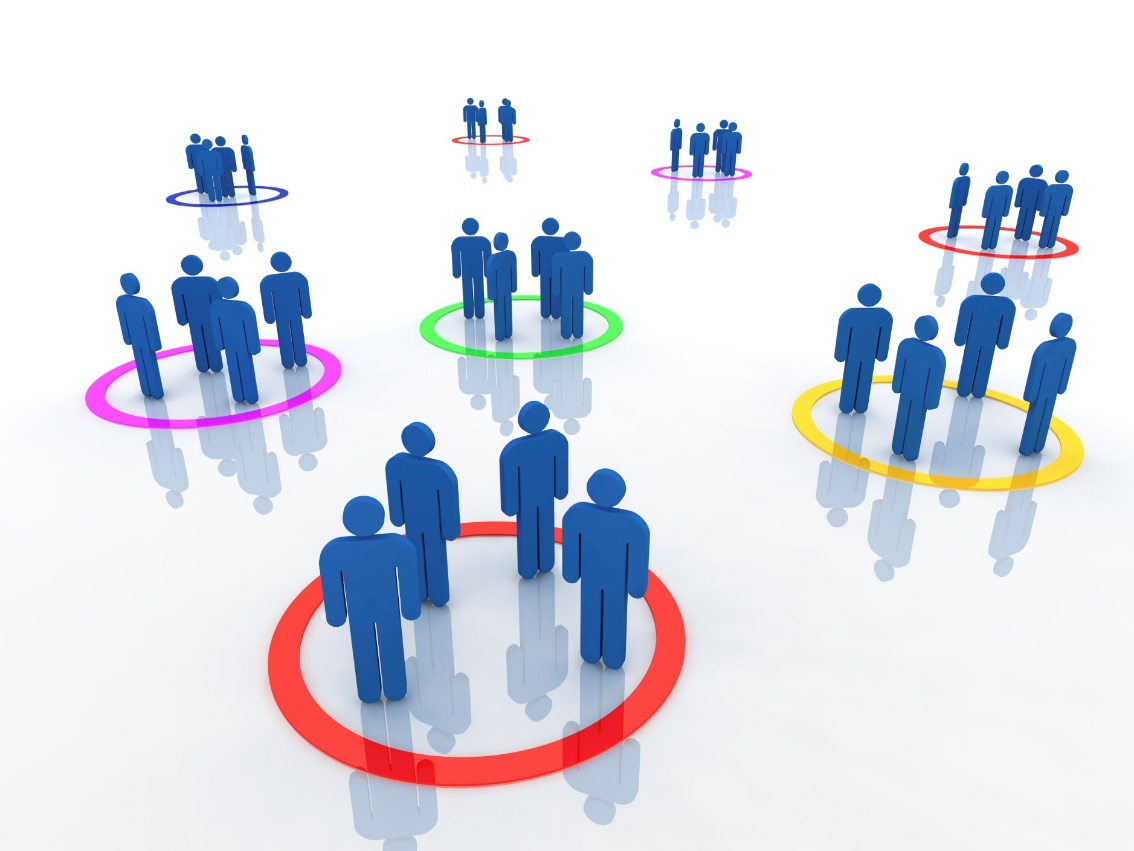 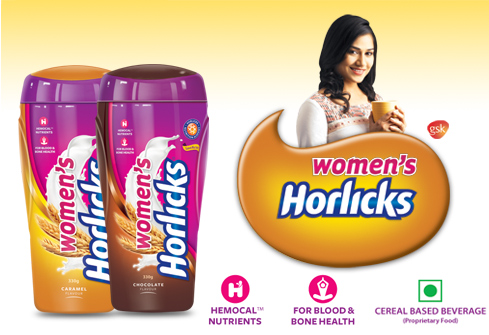 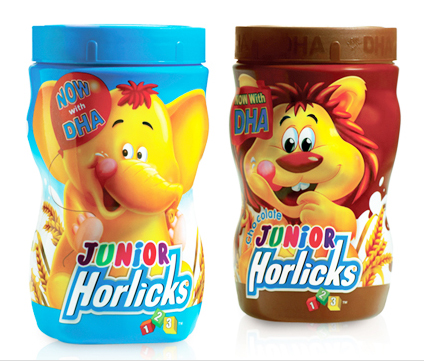 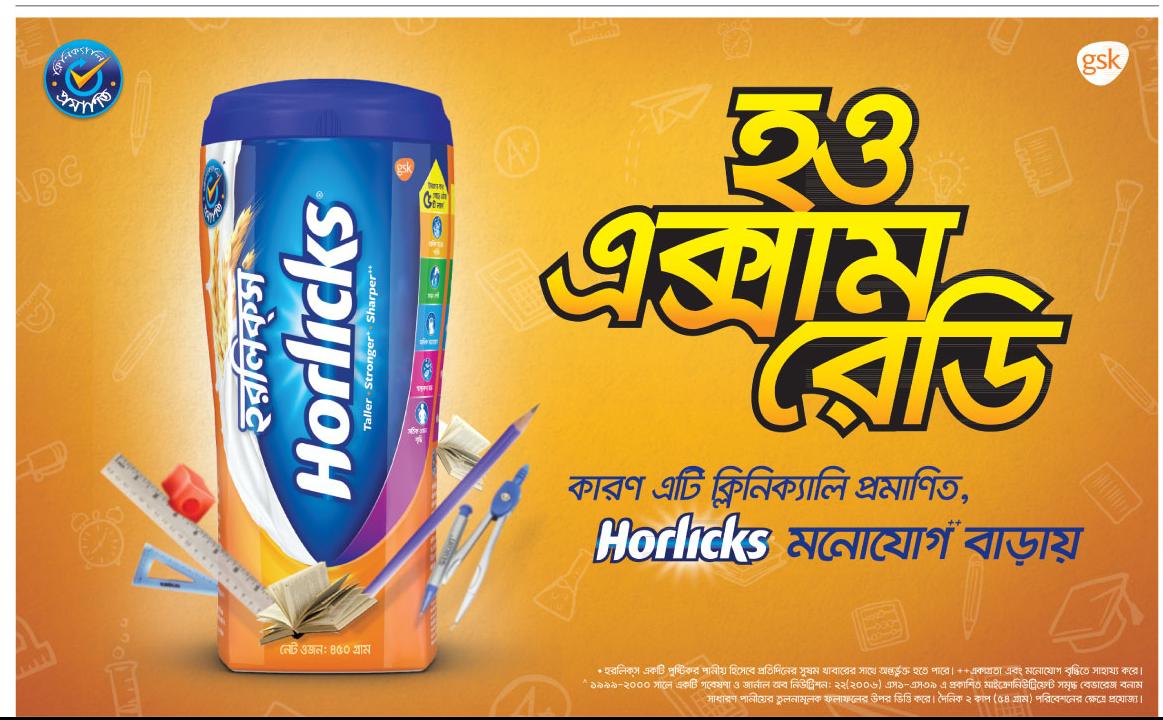 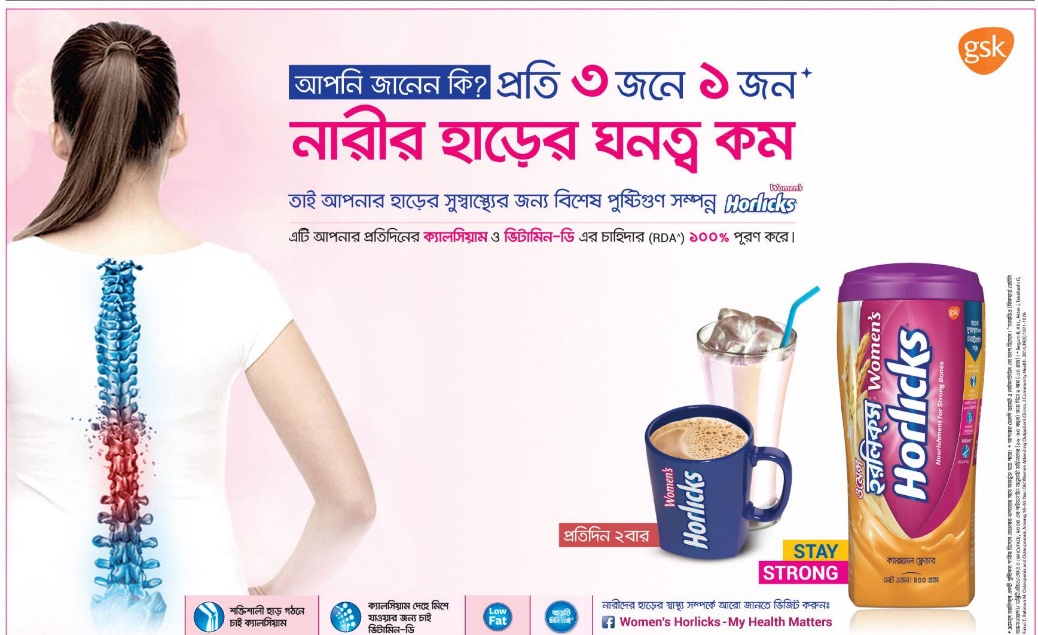 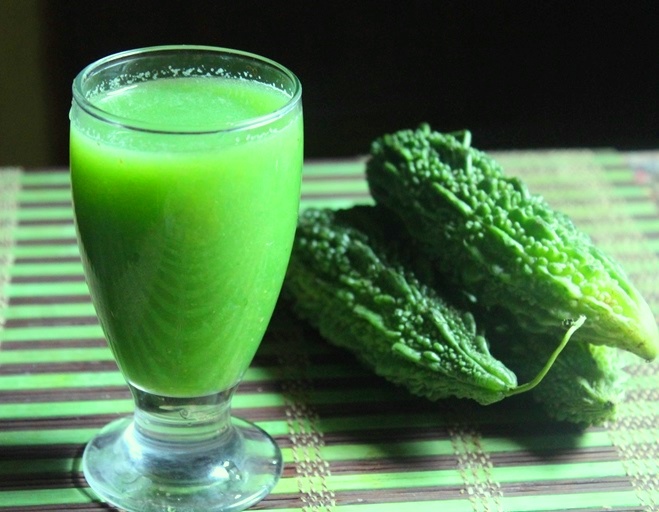 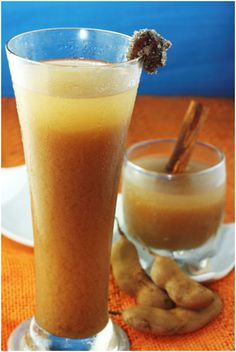 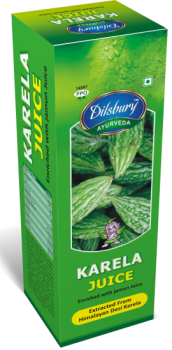 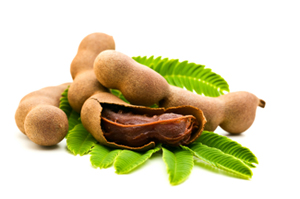 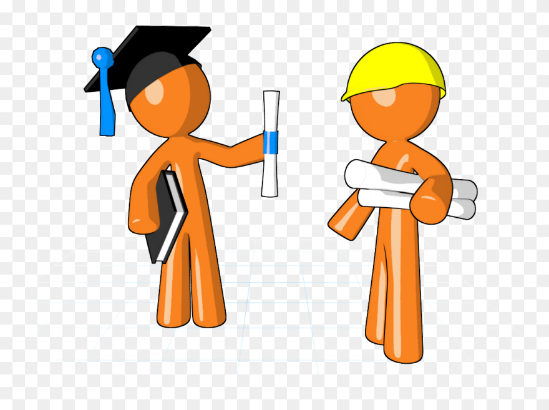 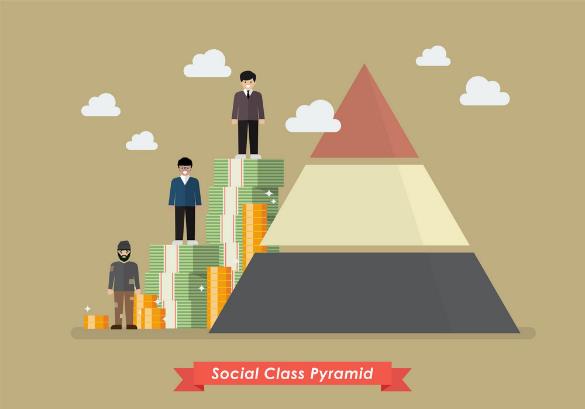 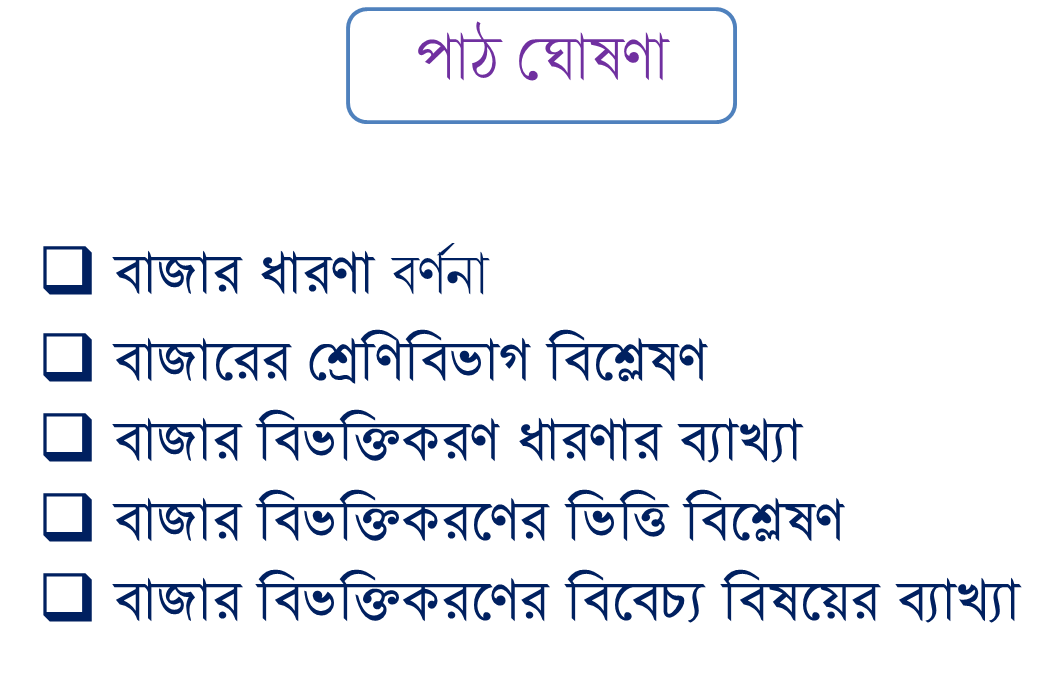 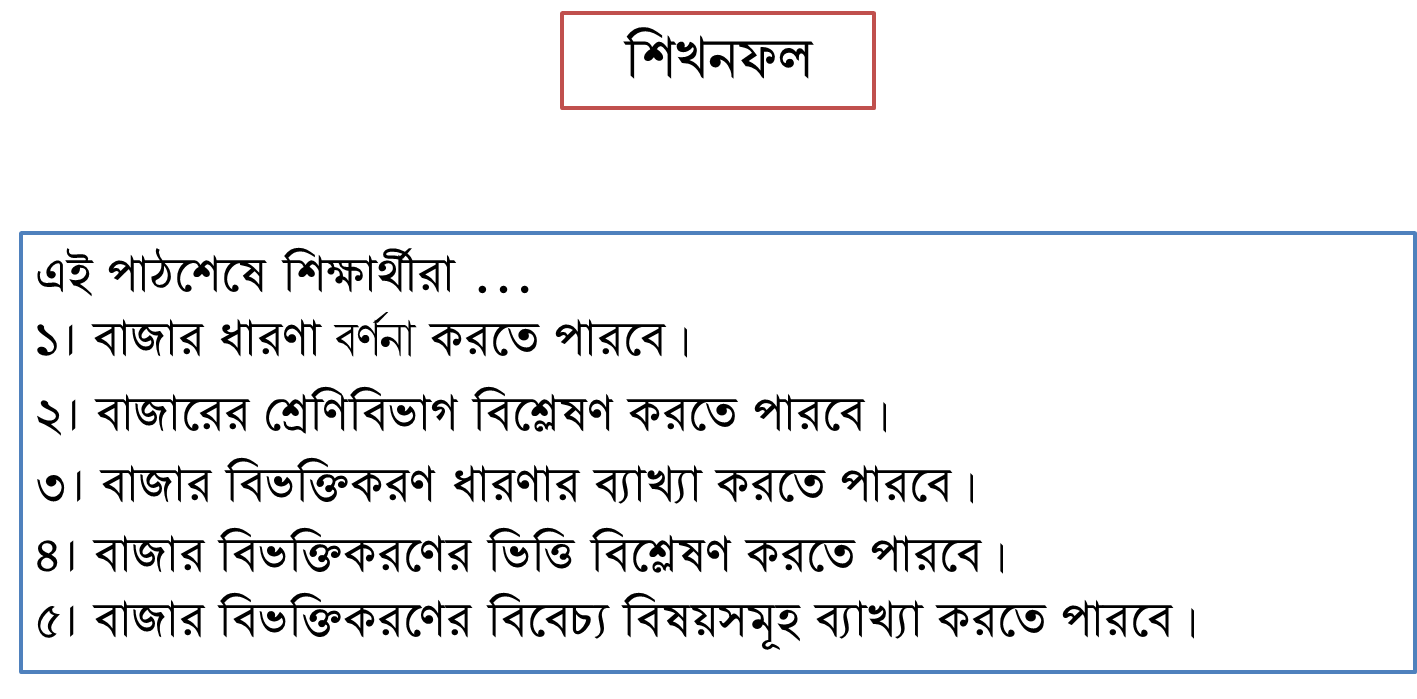 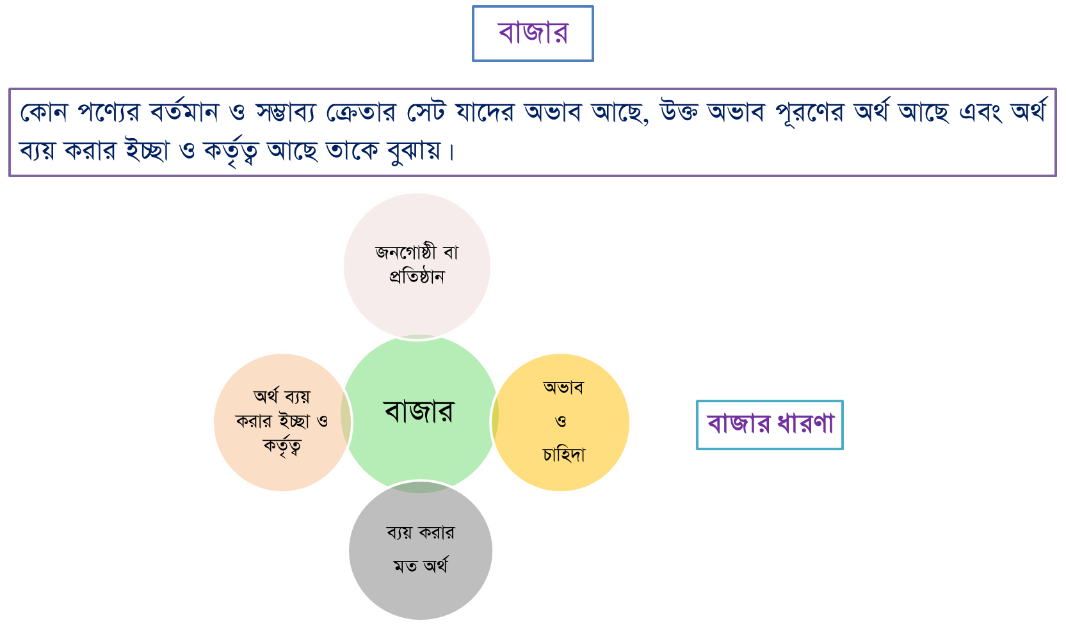 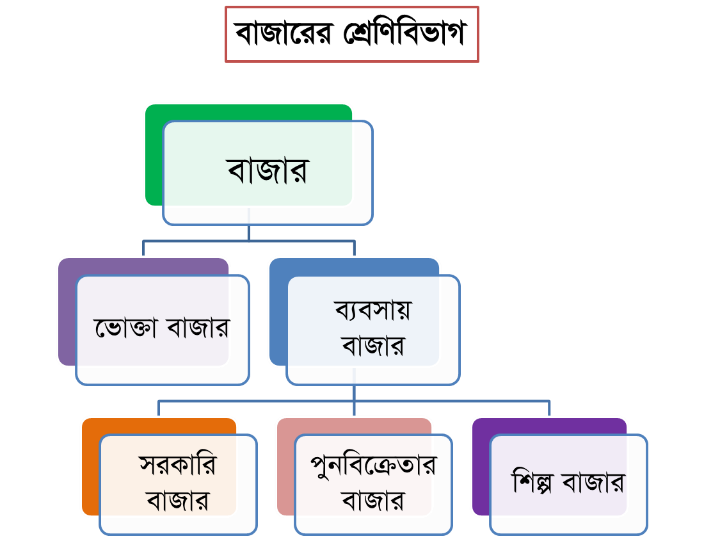 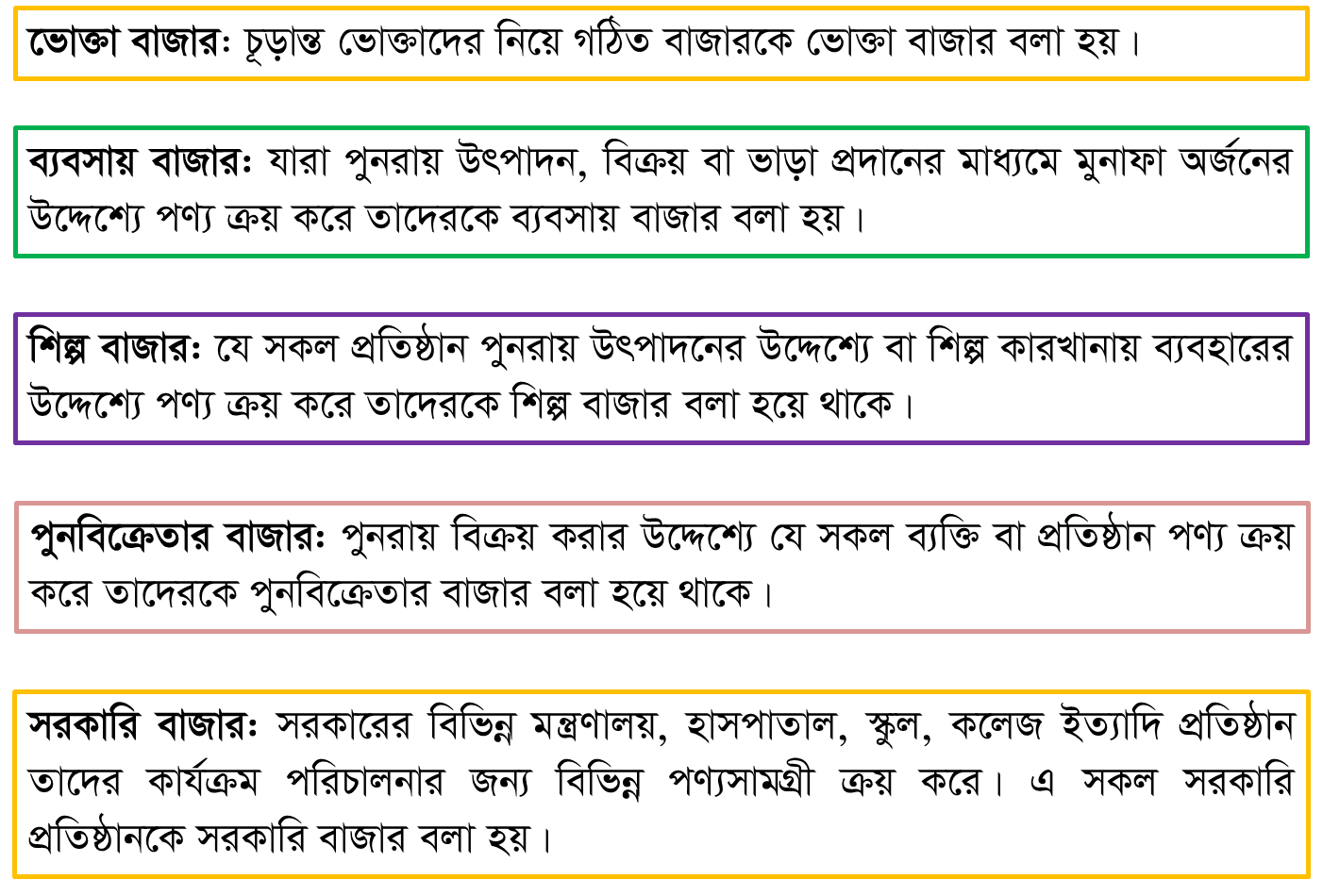 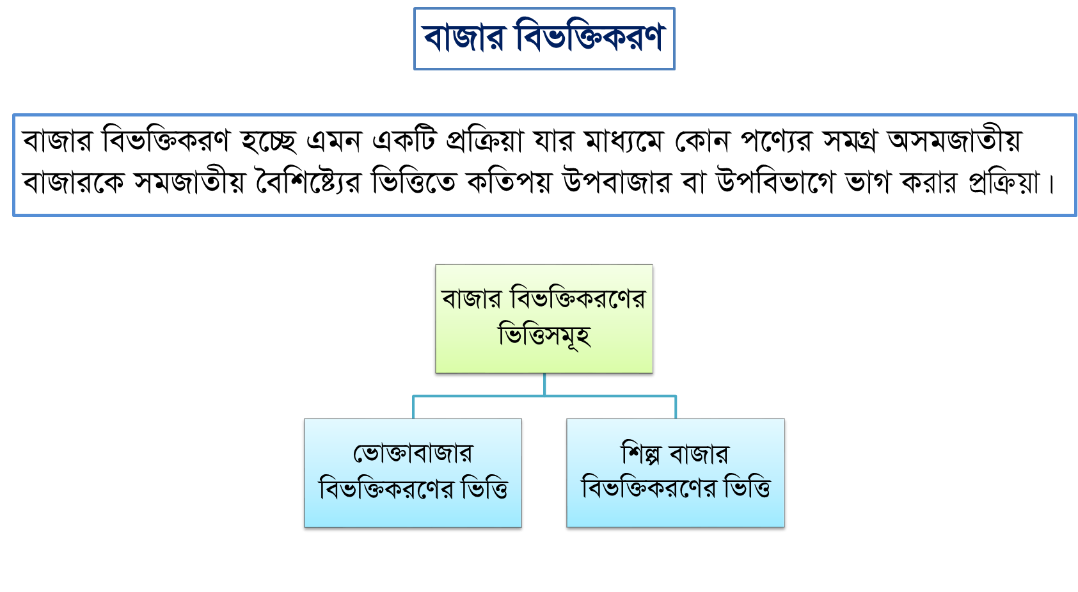 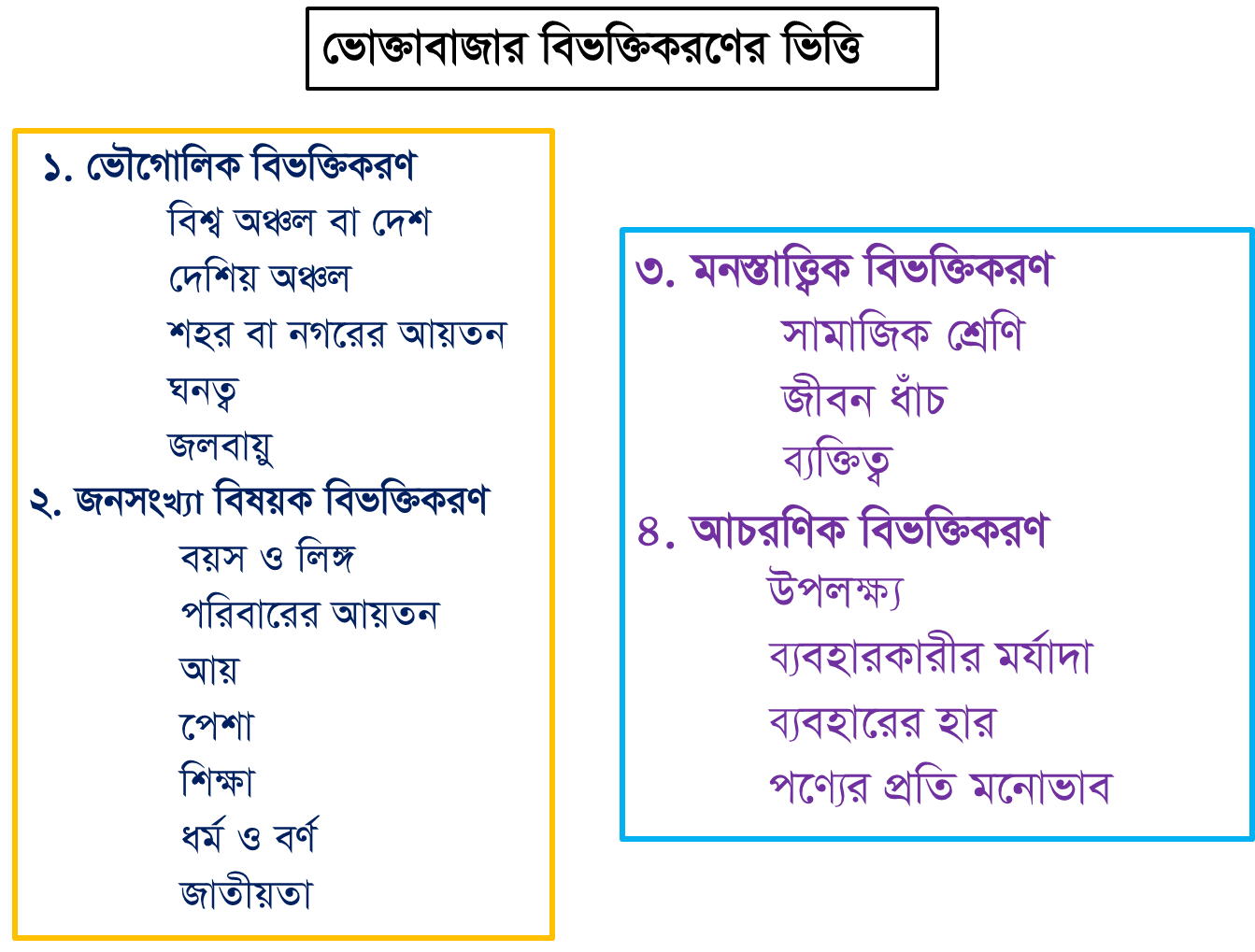 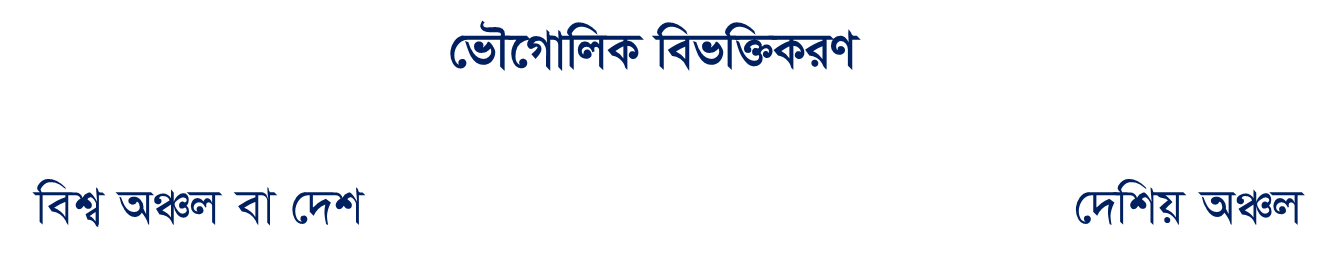 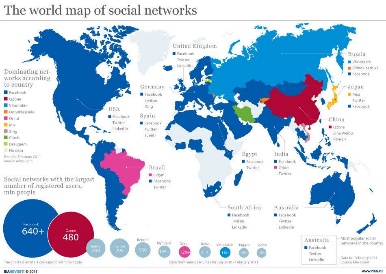 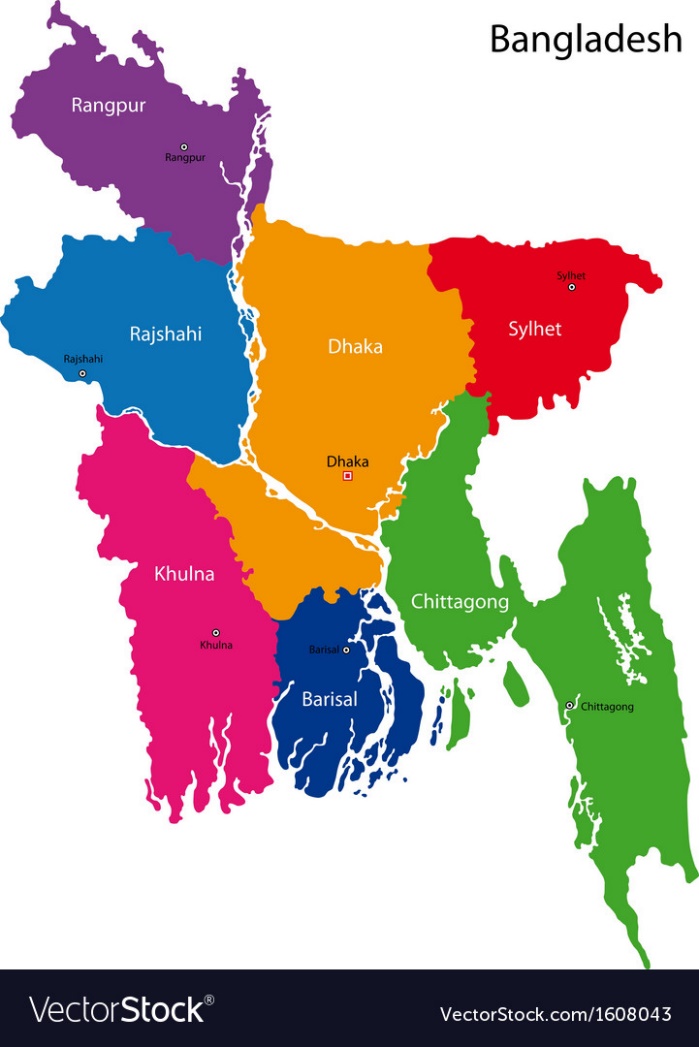 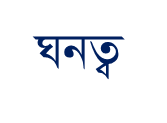 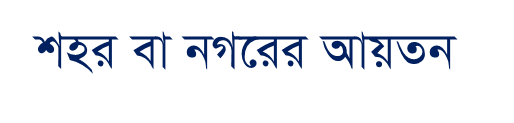 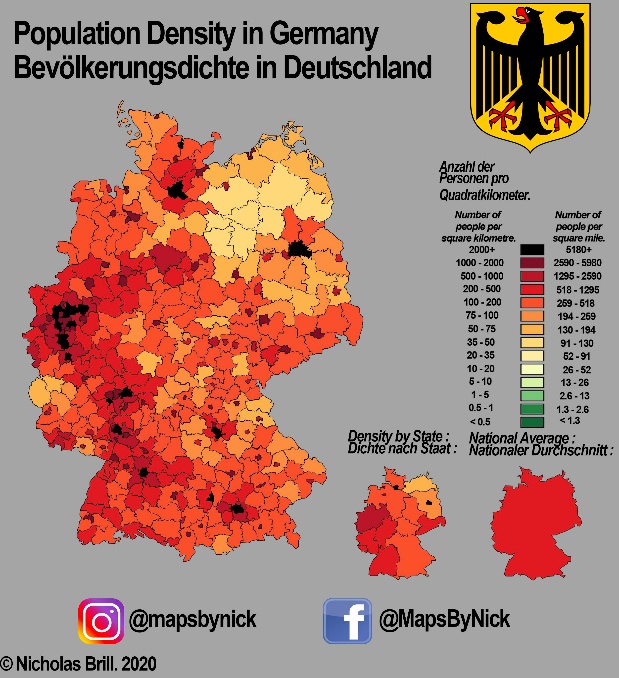 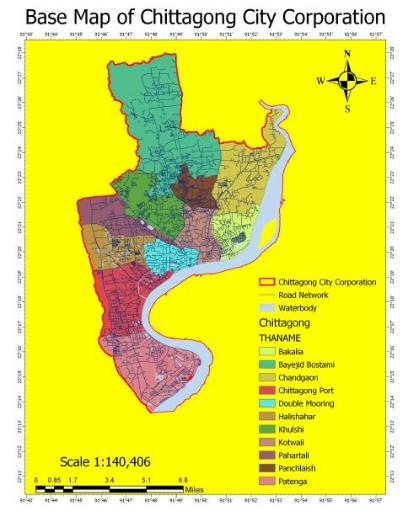 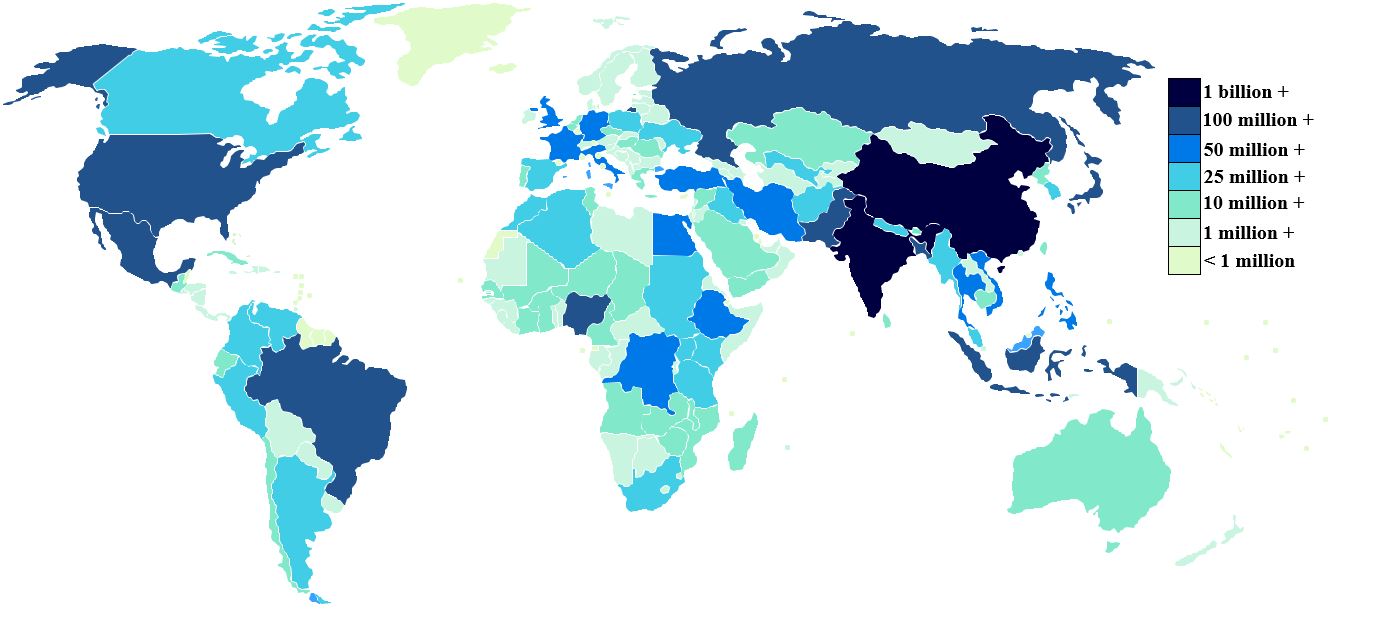 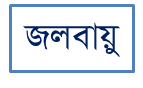 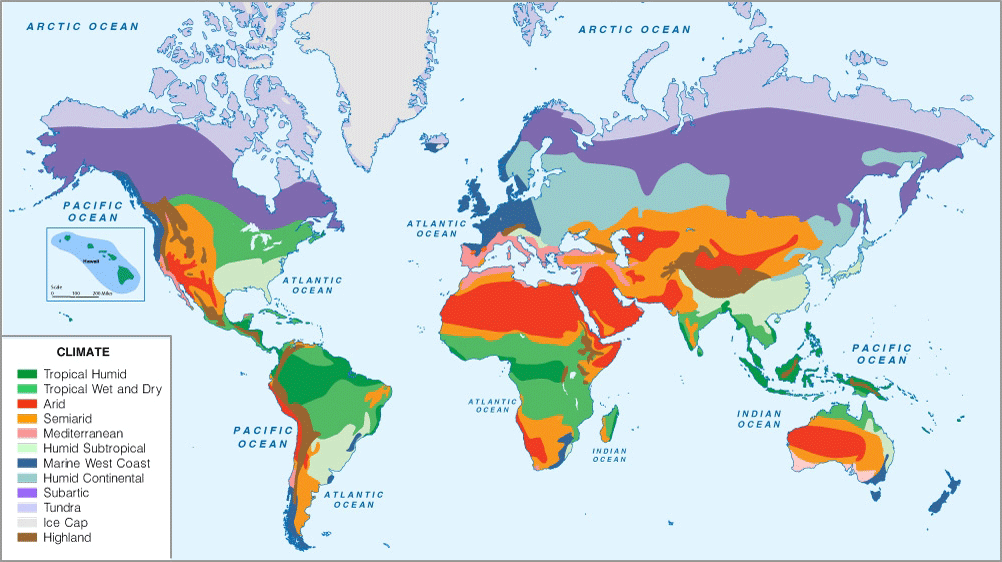 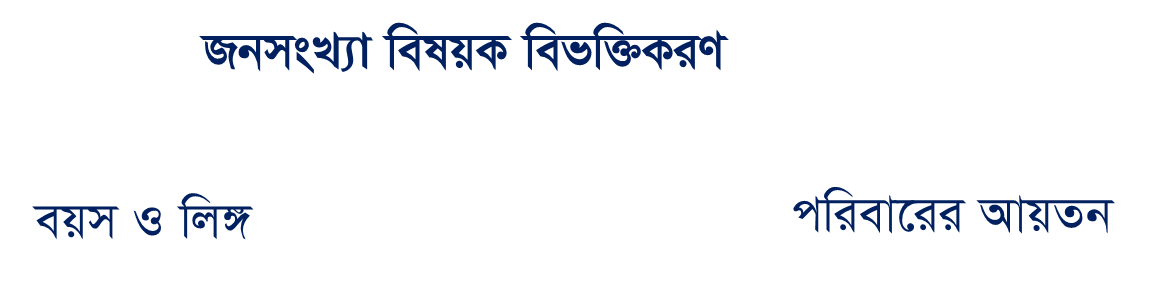 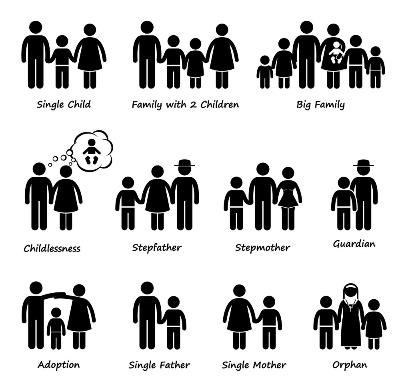 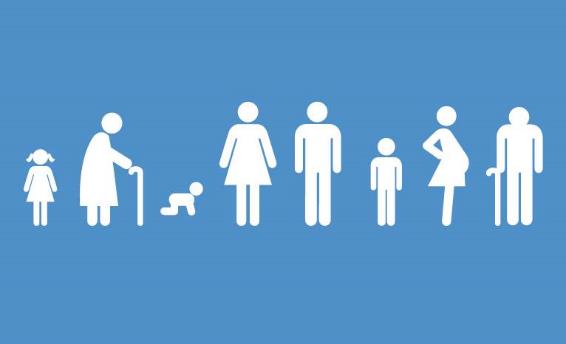 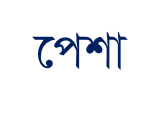 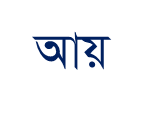 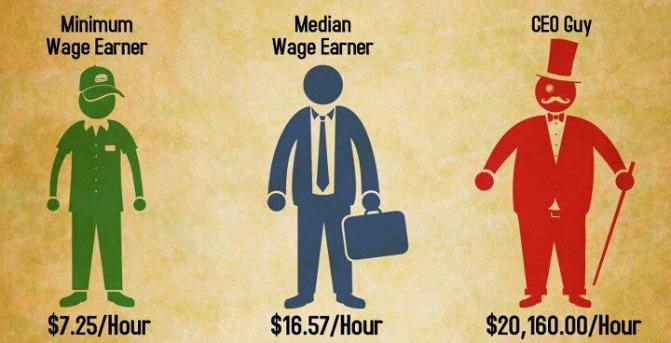 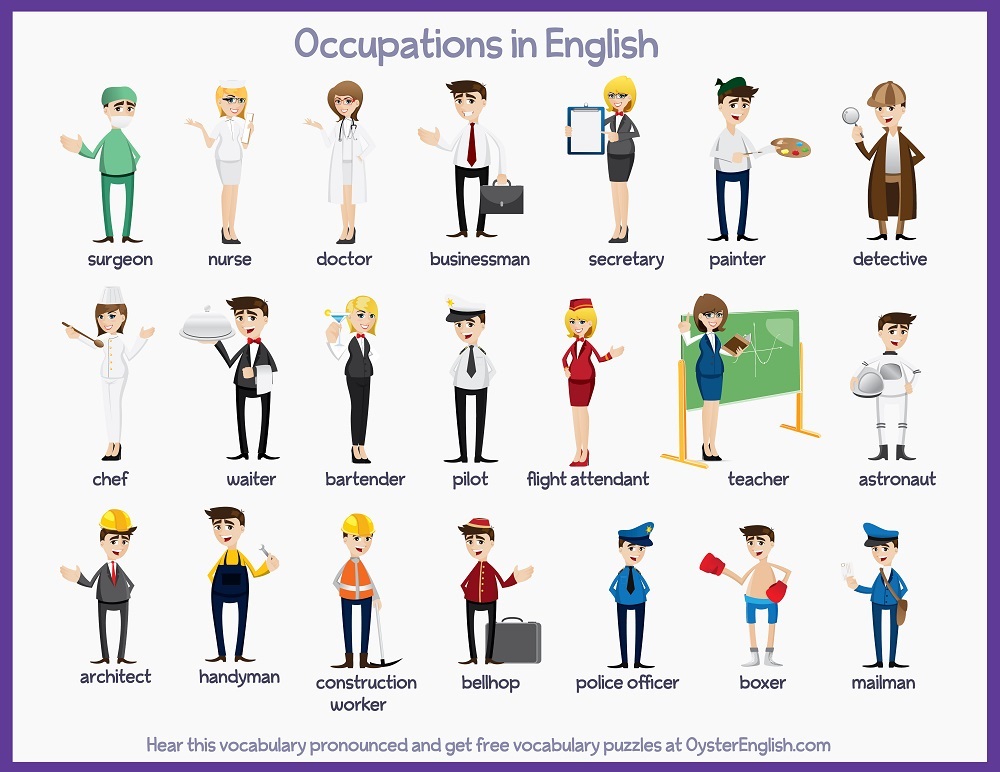 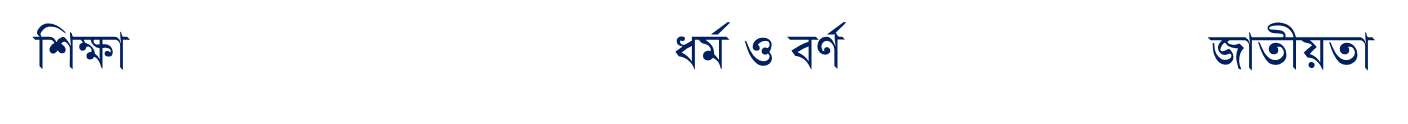 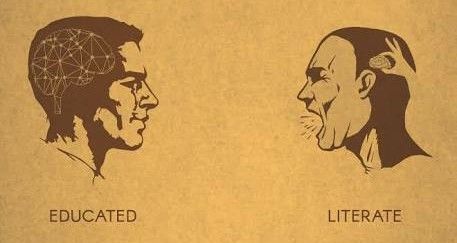 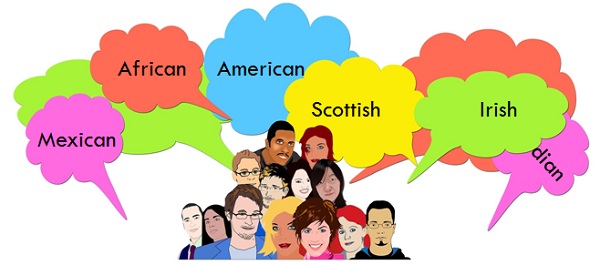 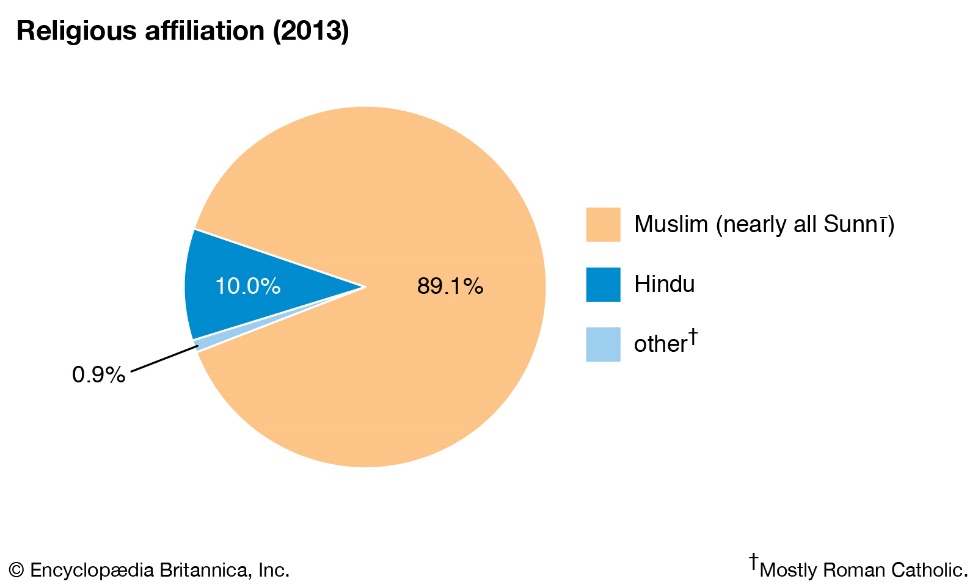 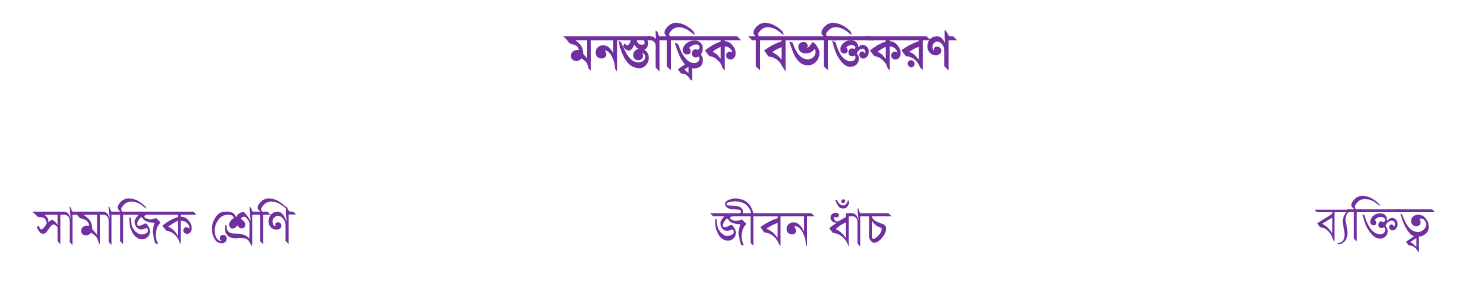 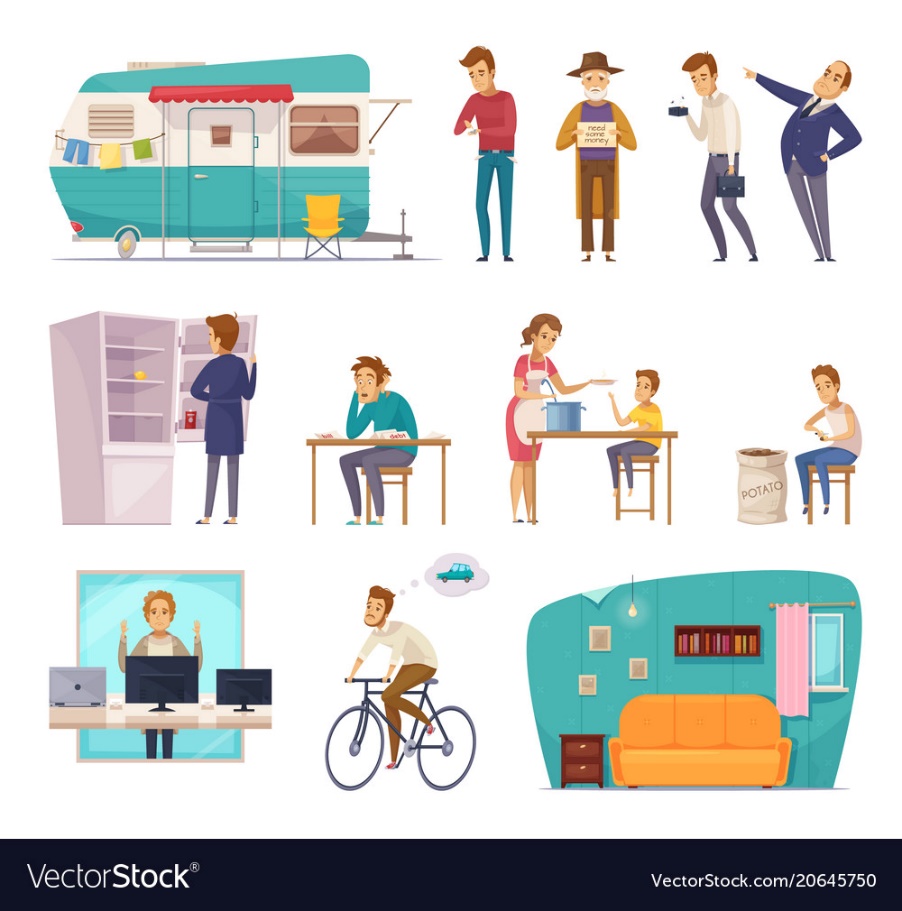 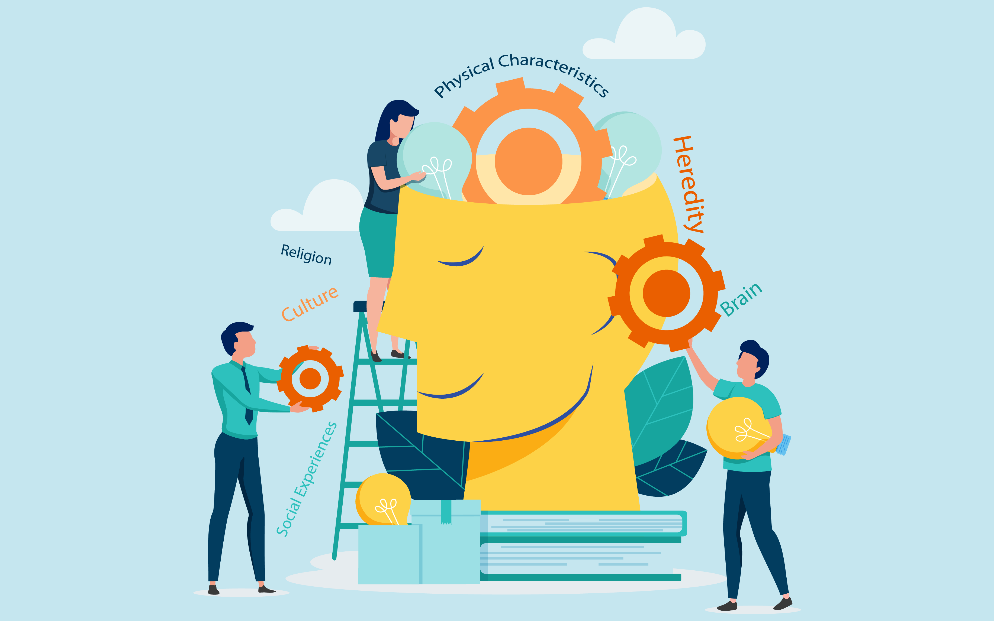 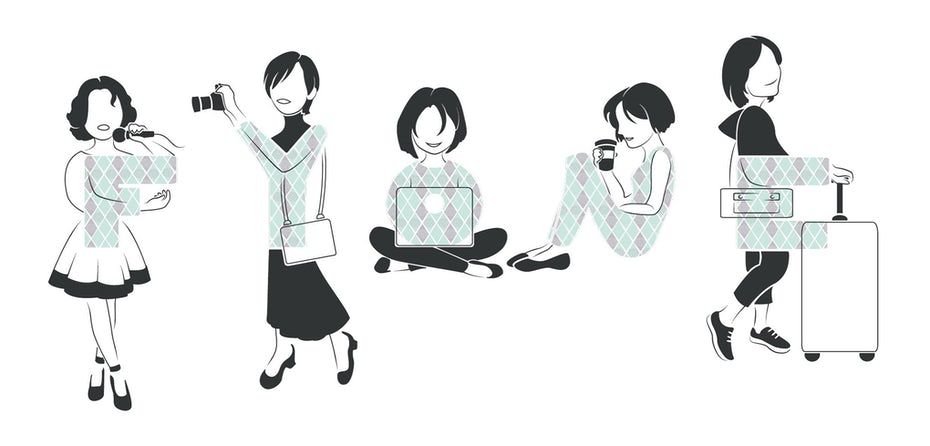 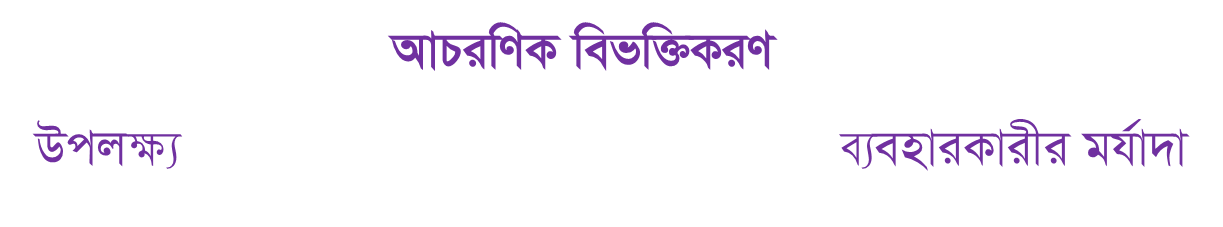 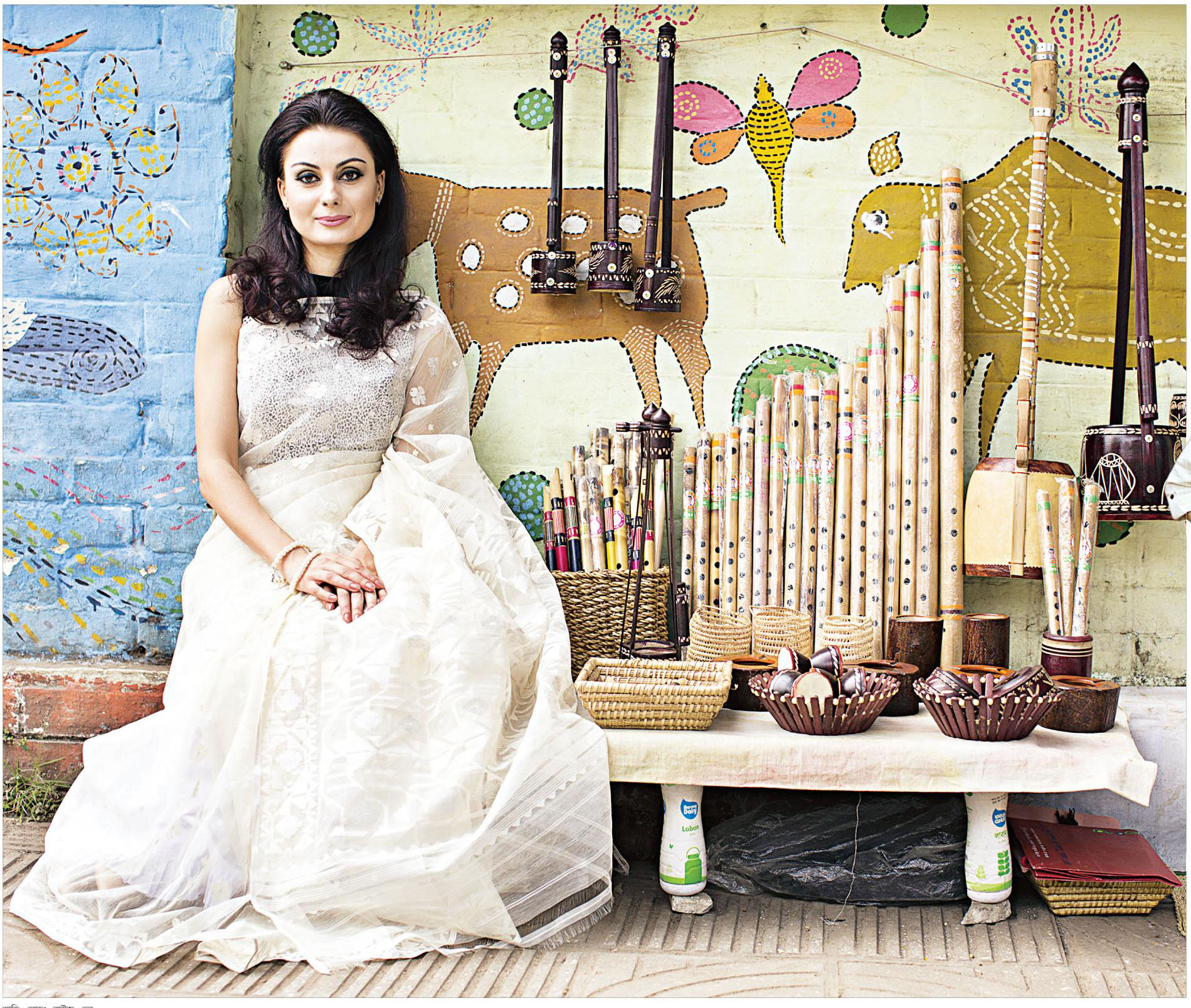 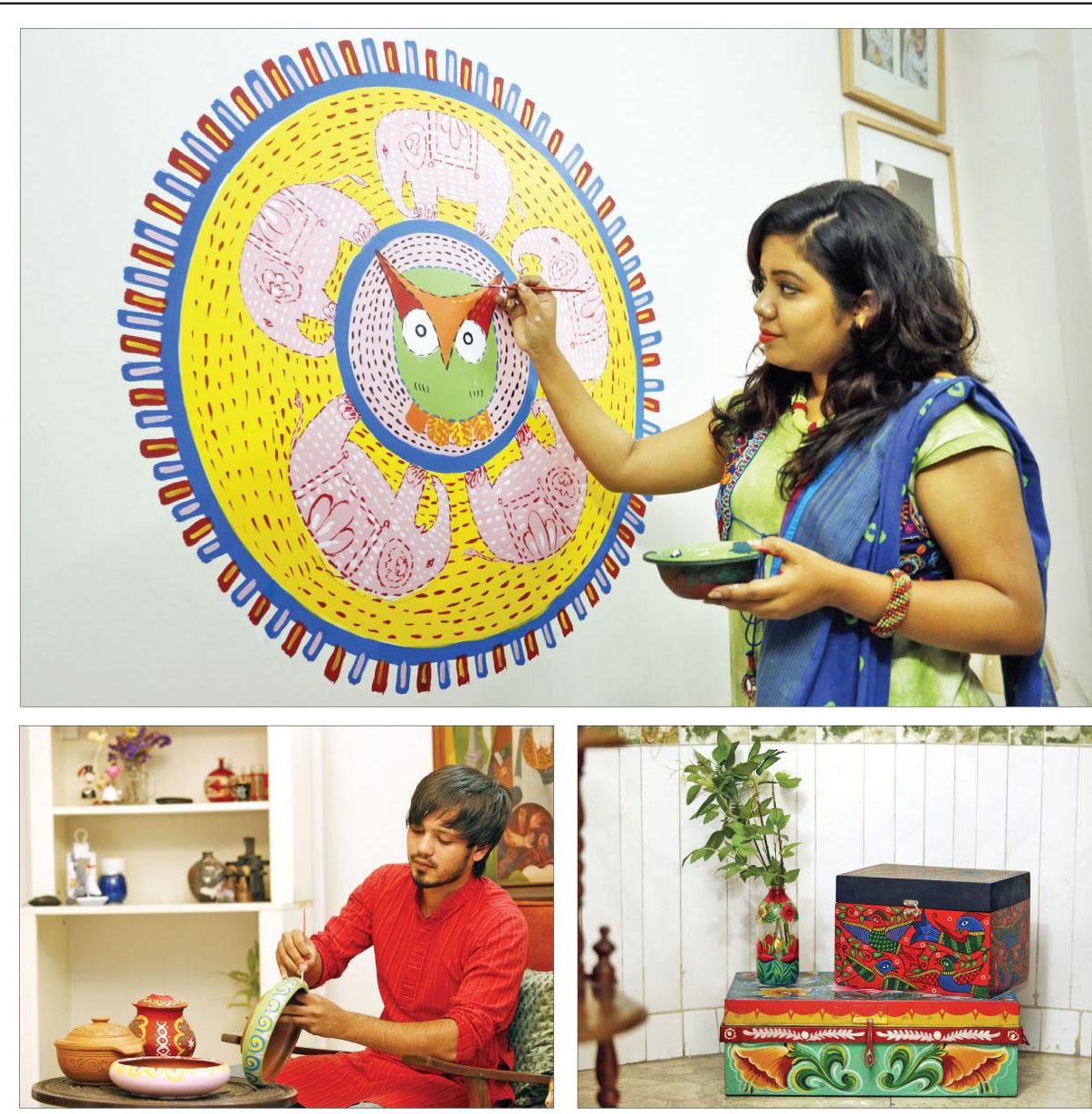 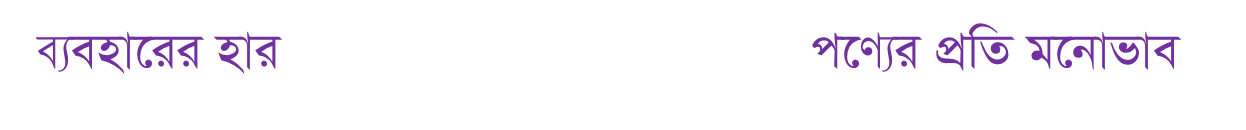 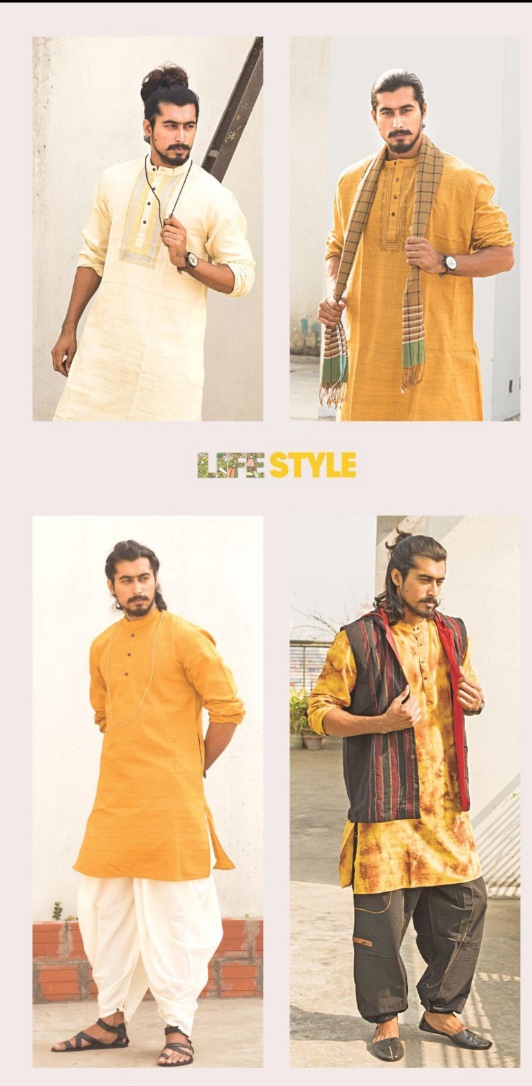 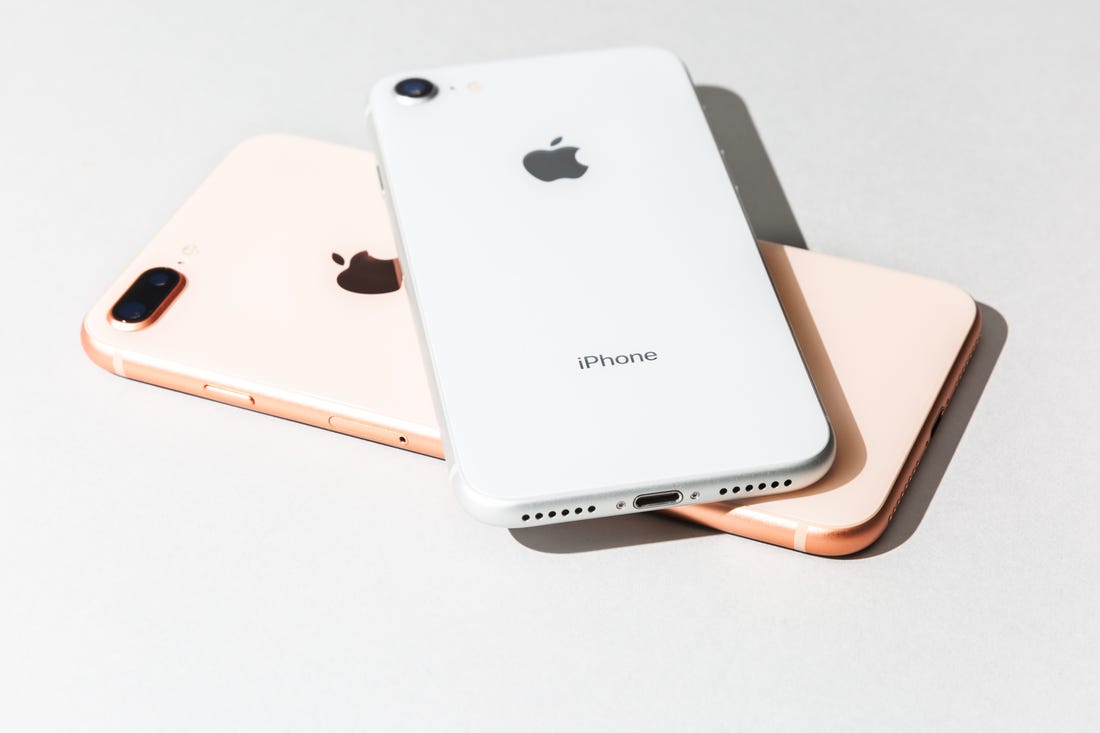 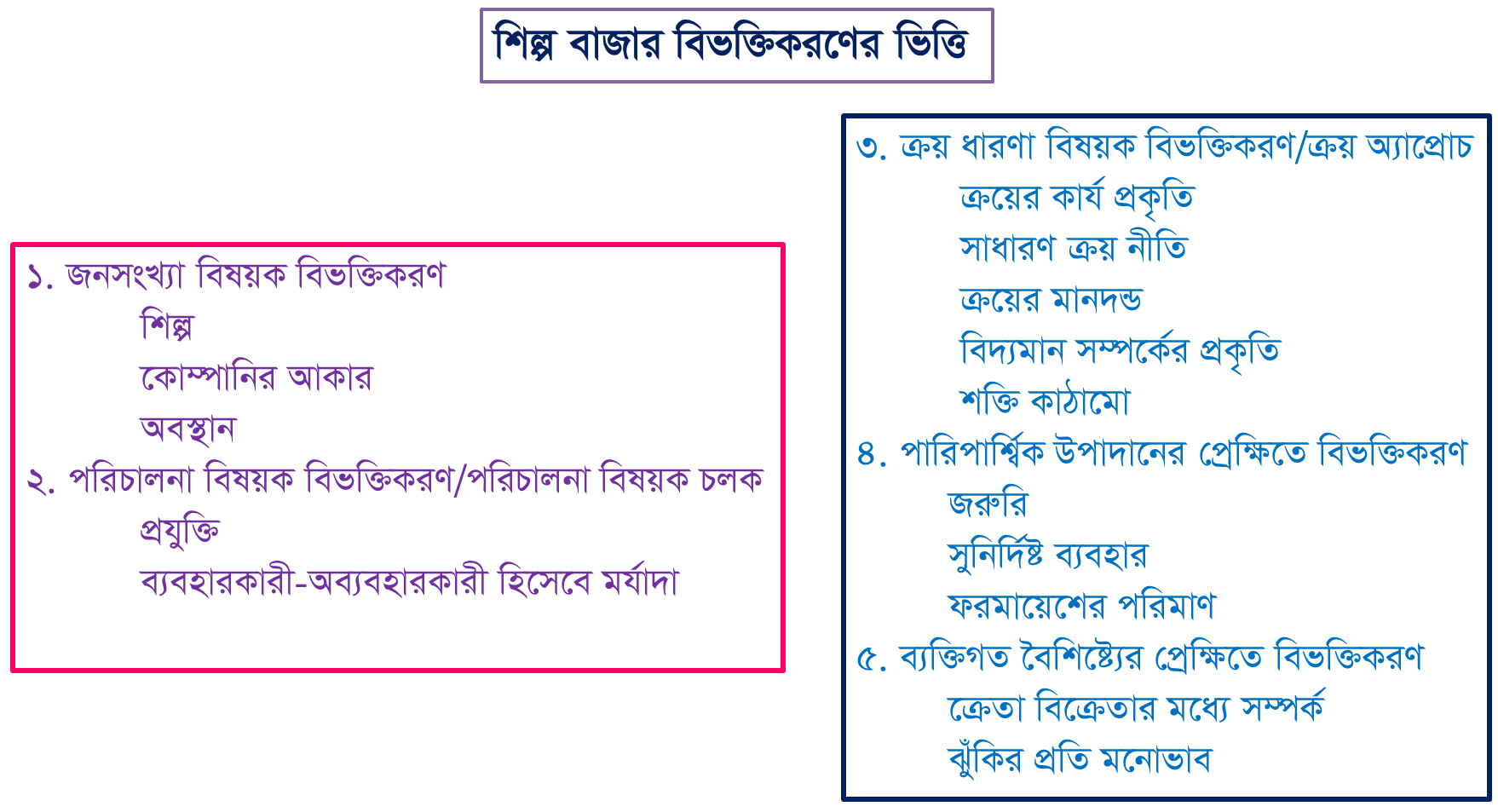 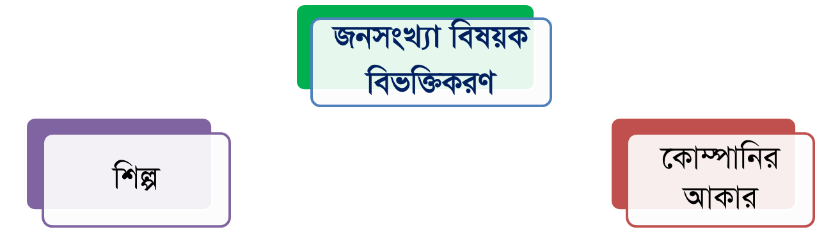 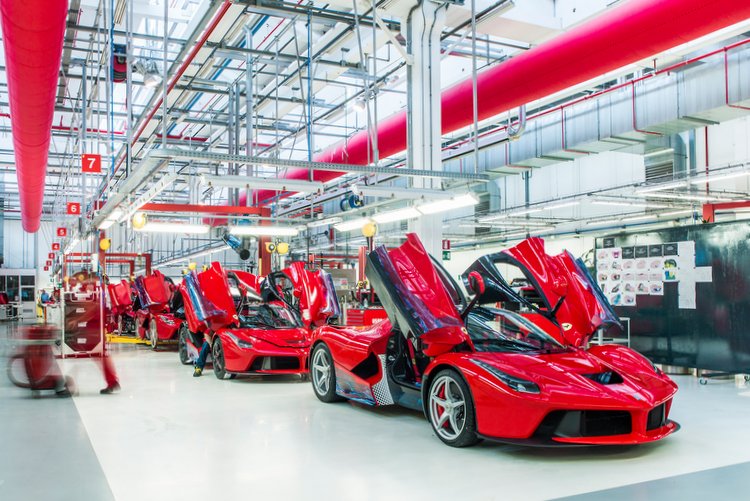 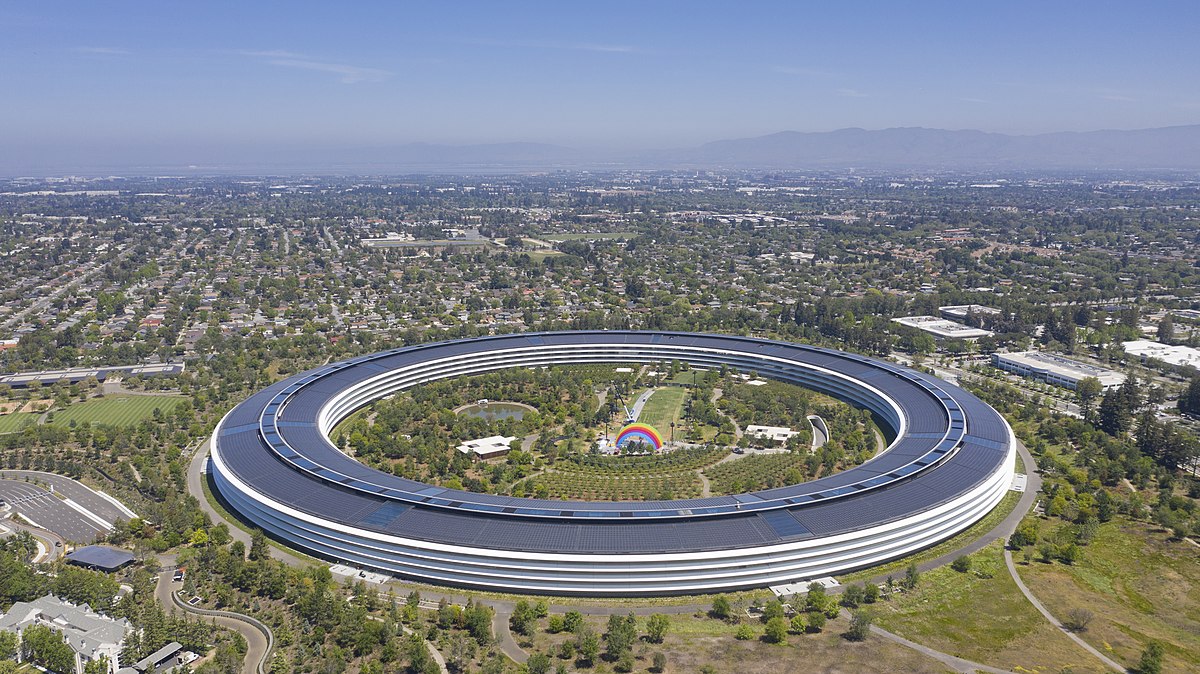 APPLE PARK
FERRARI CAR MAKING
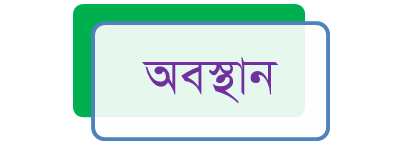 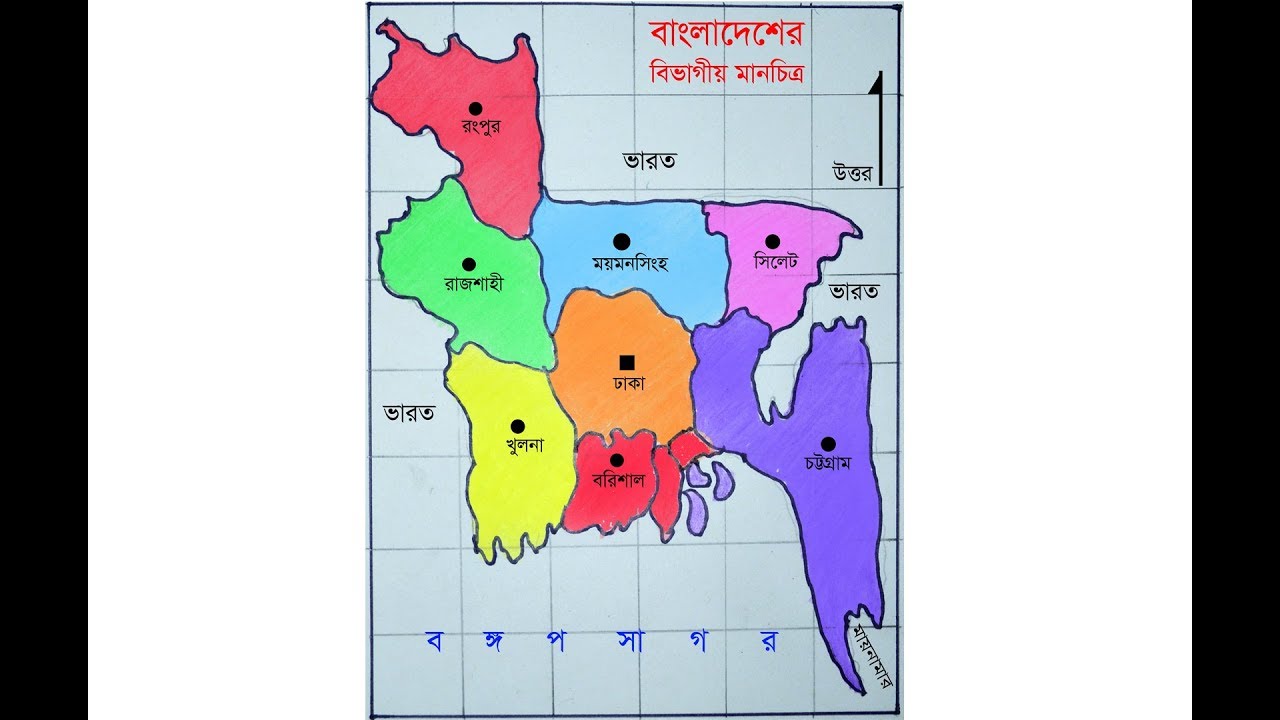 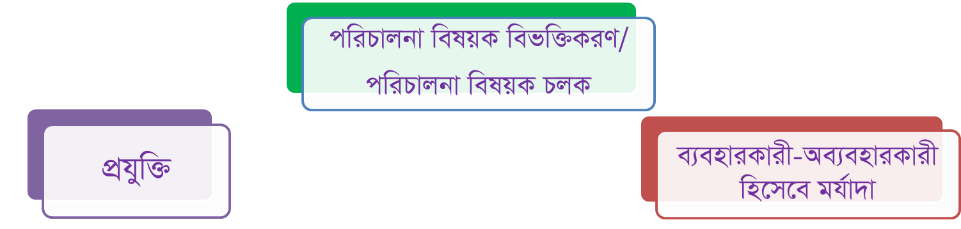 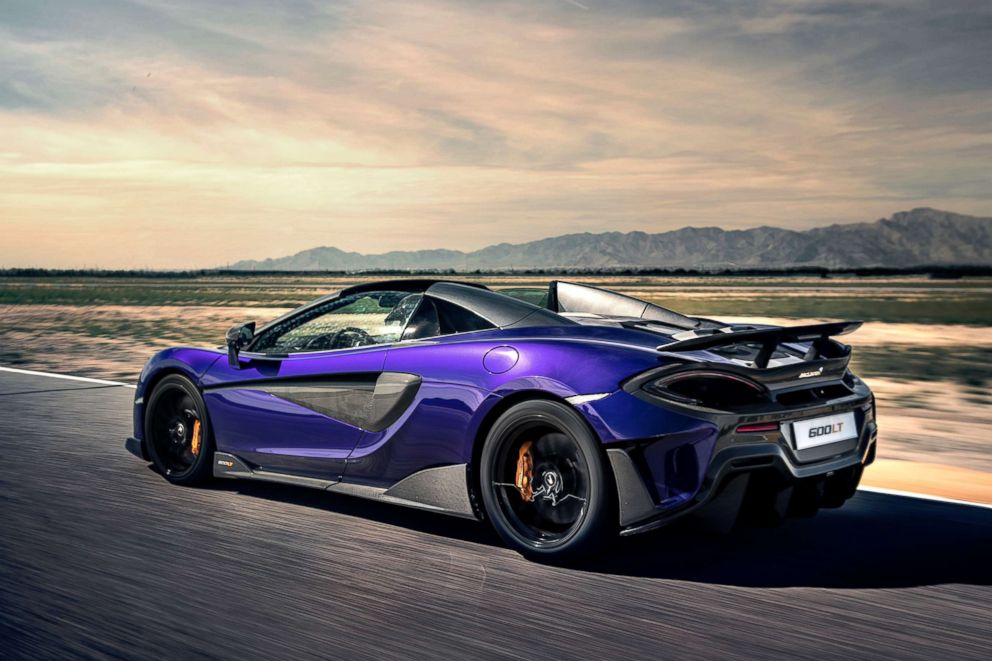 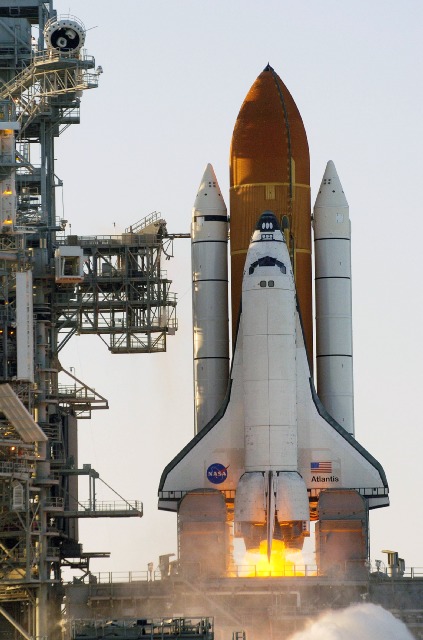 McLaren 600LT Spider
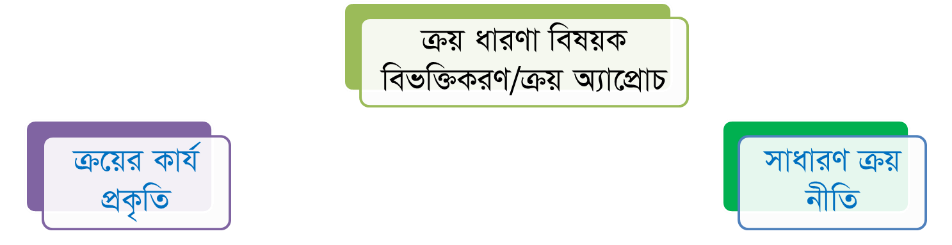 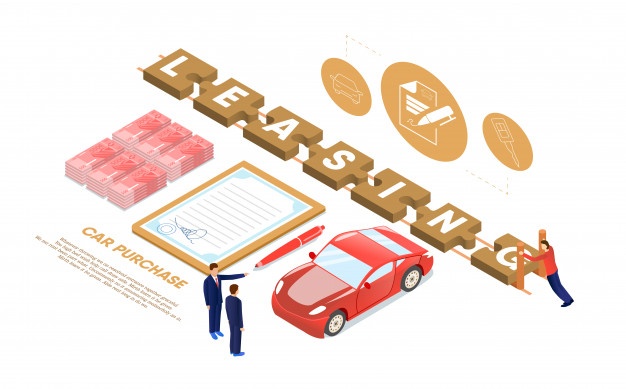 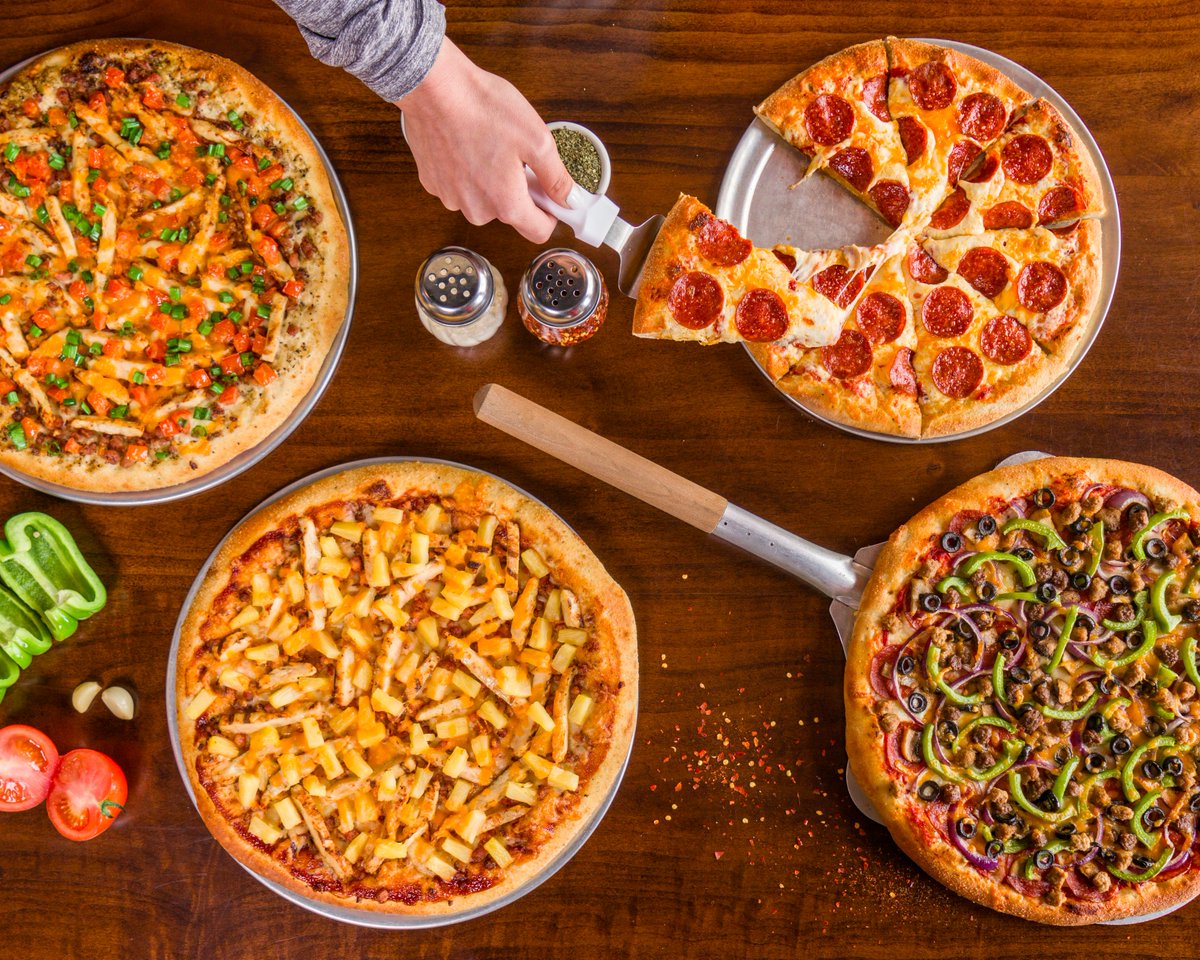 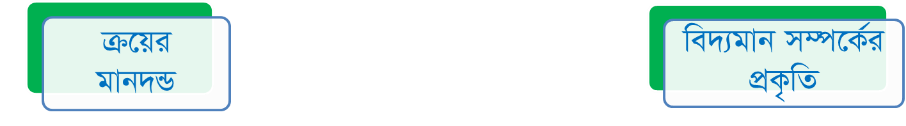 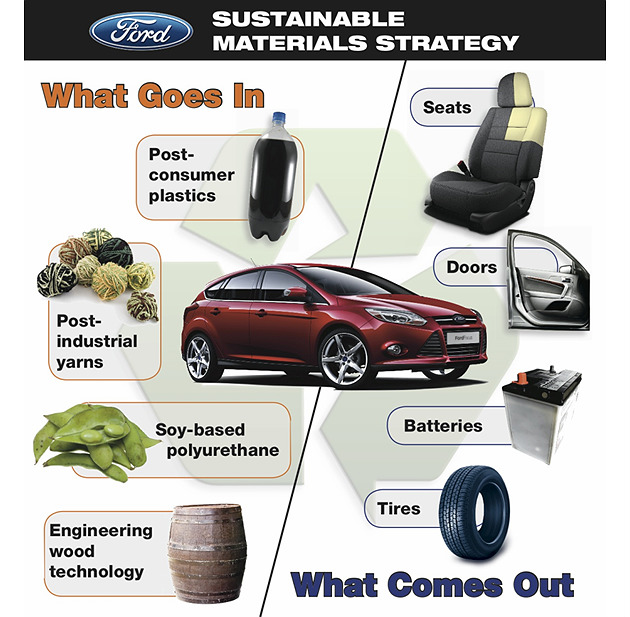 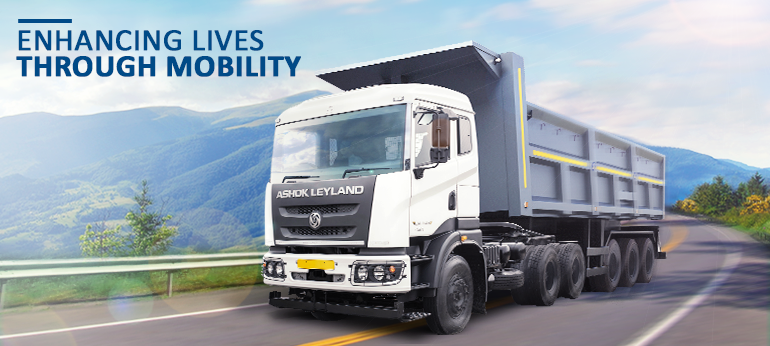 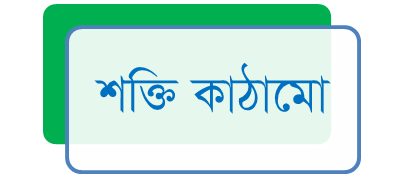 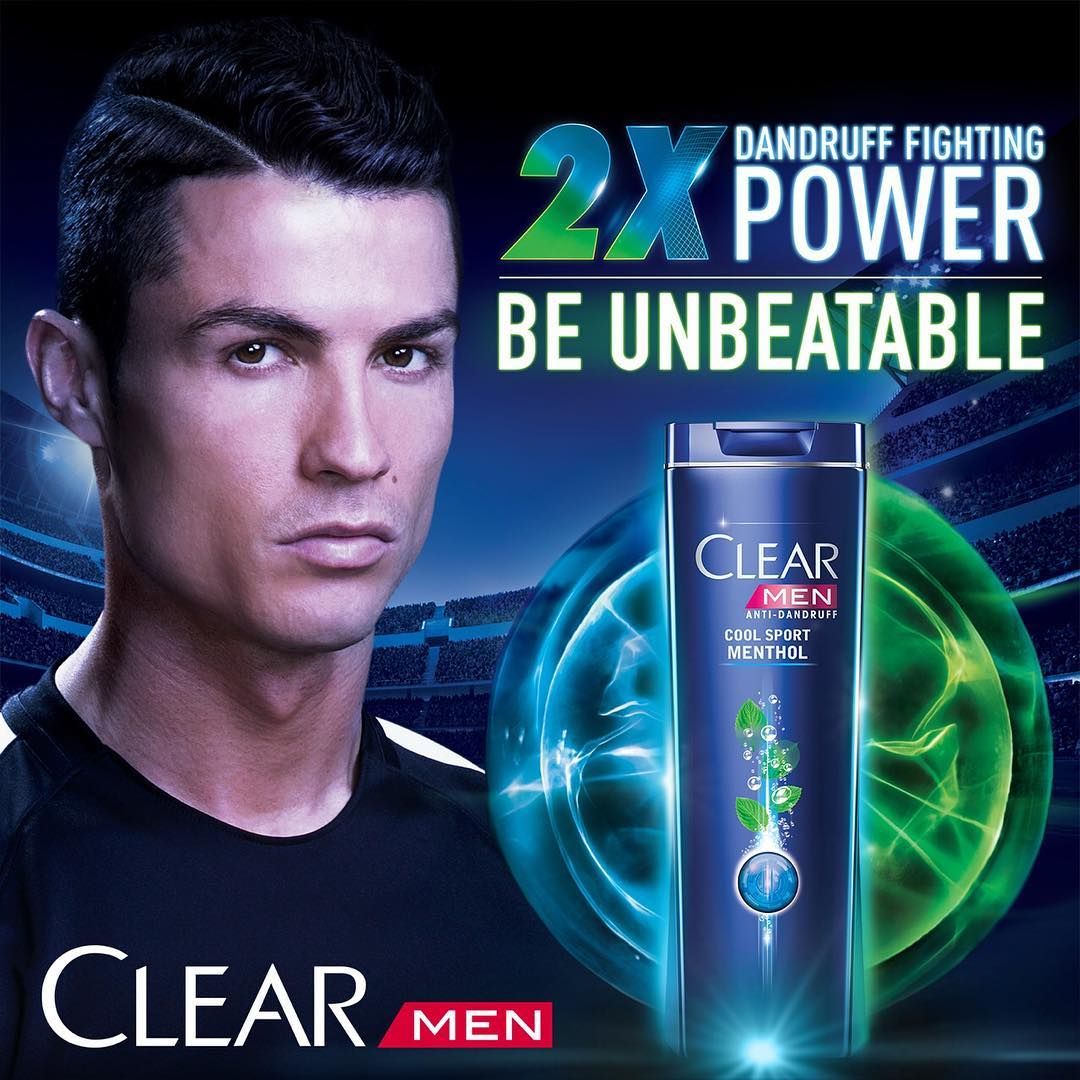 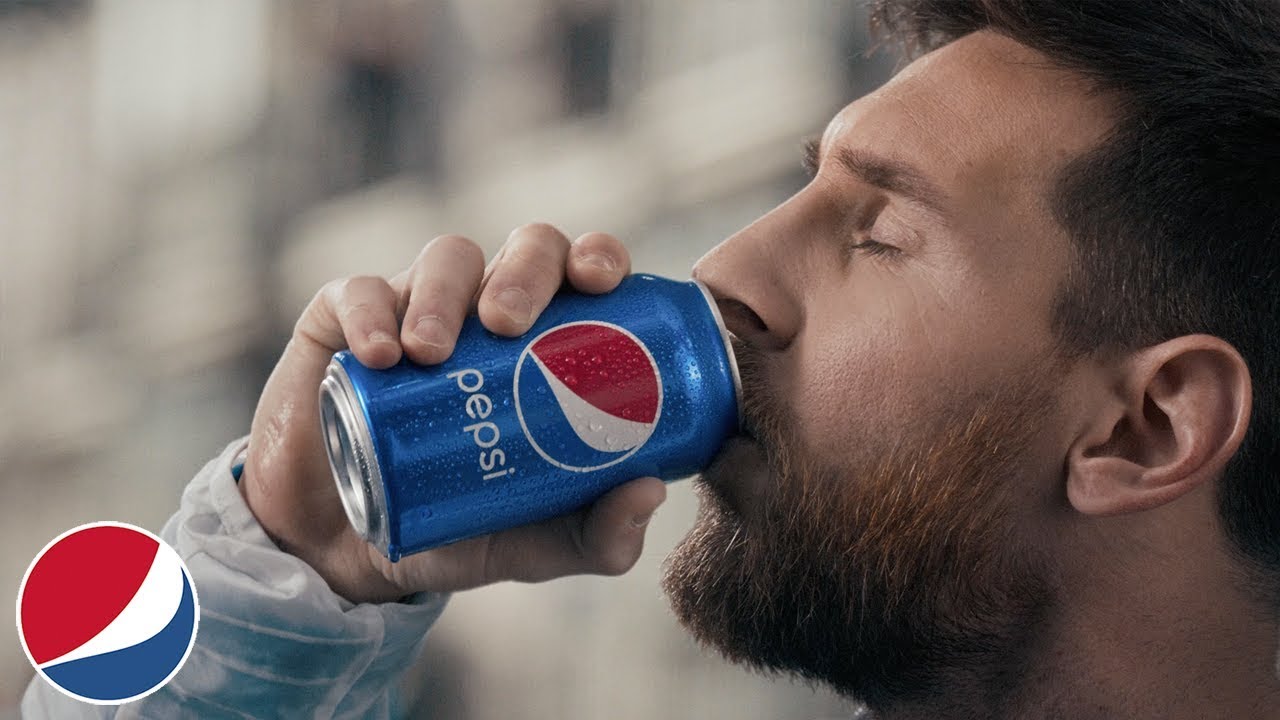 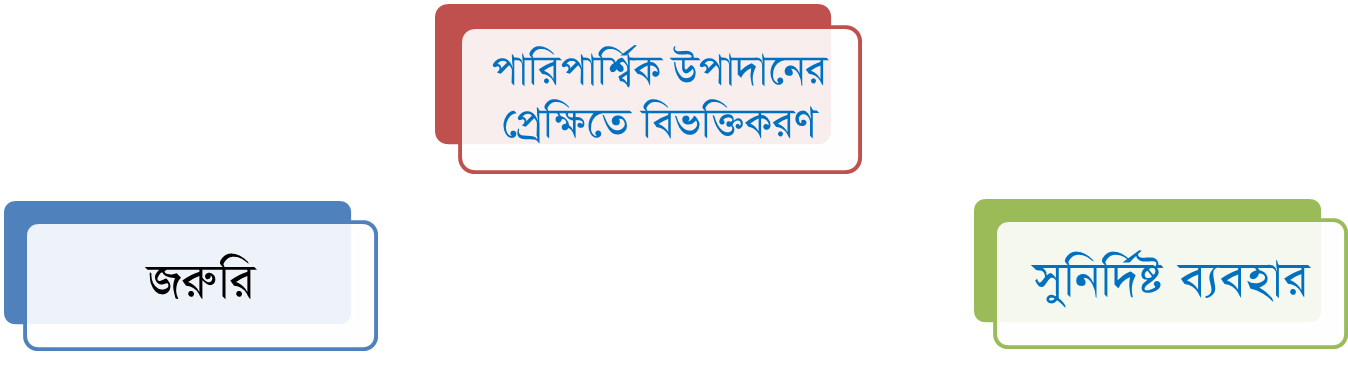 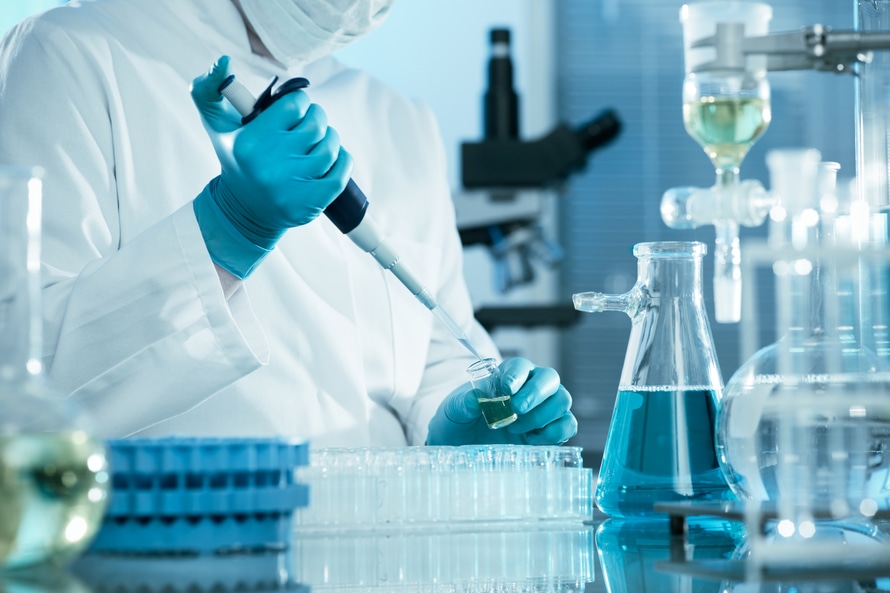 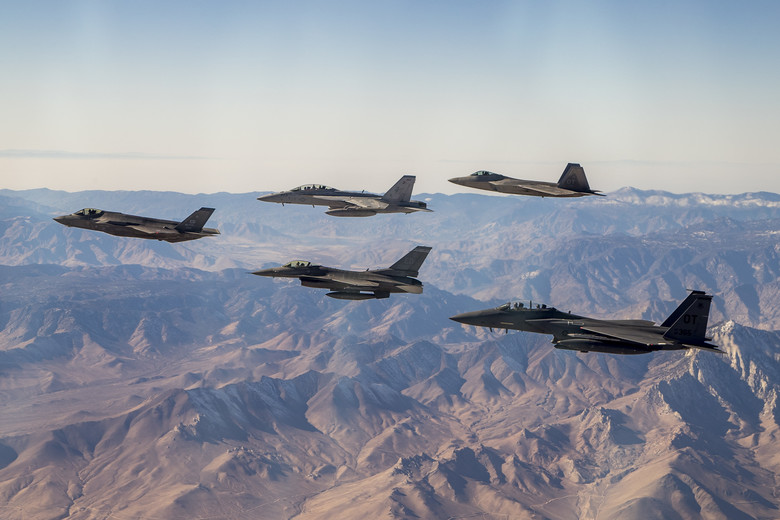 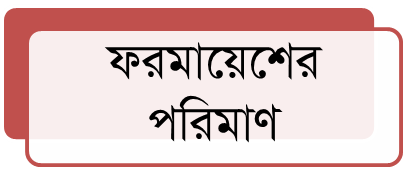 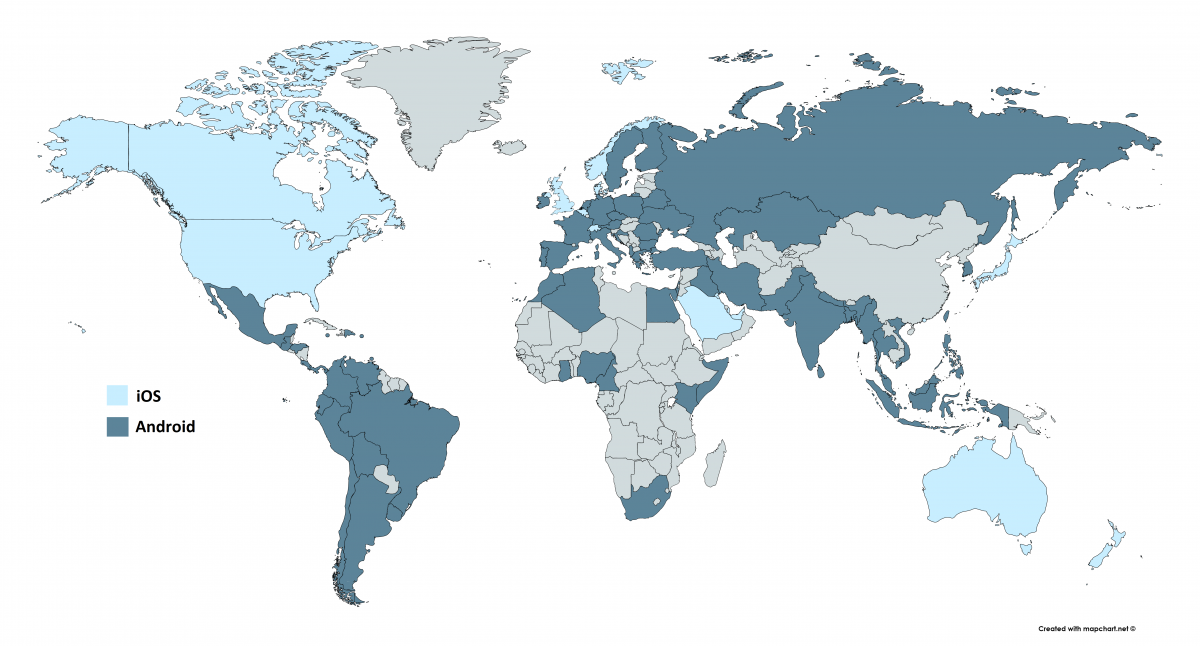 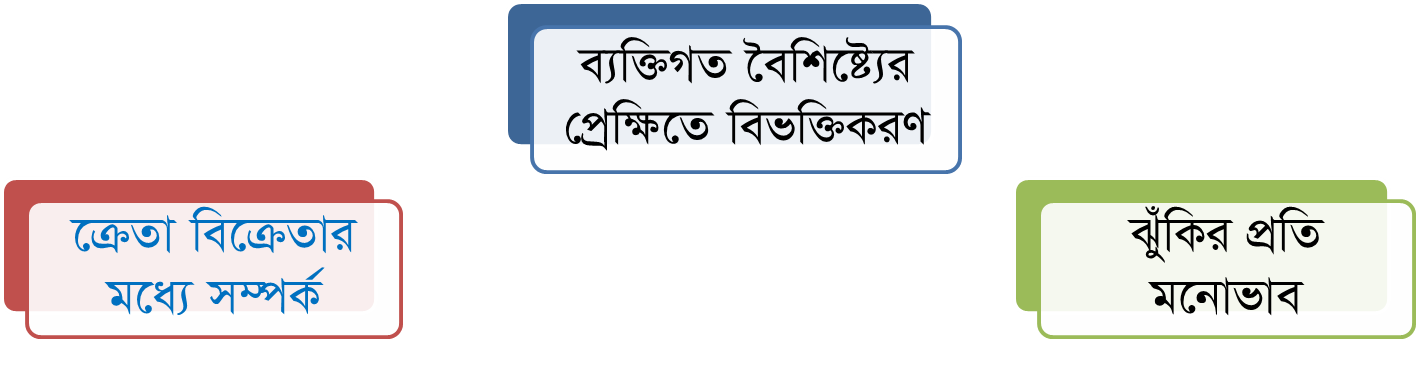 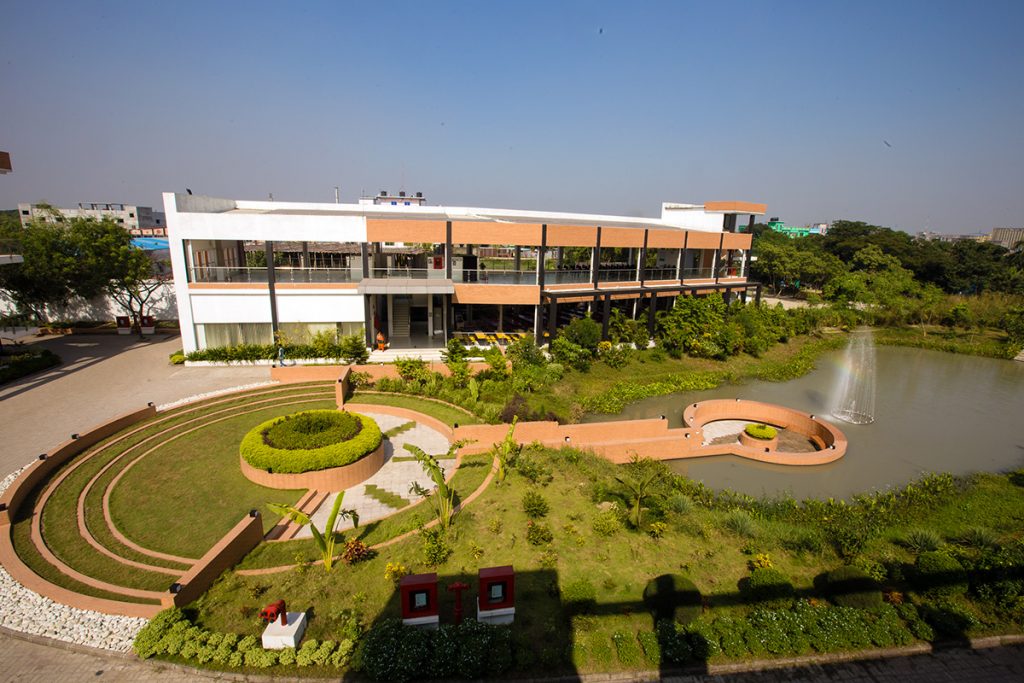 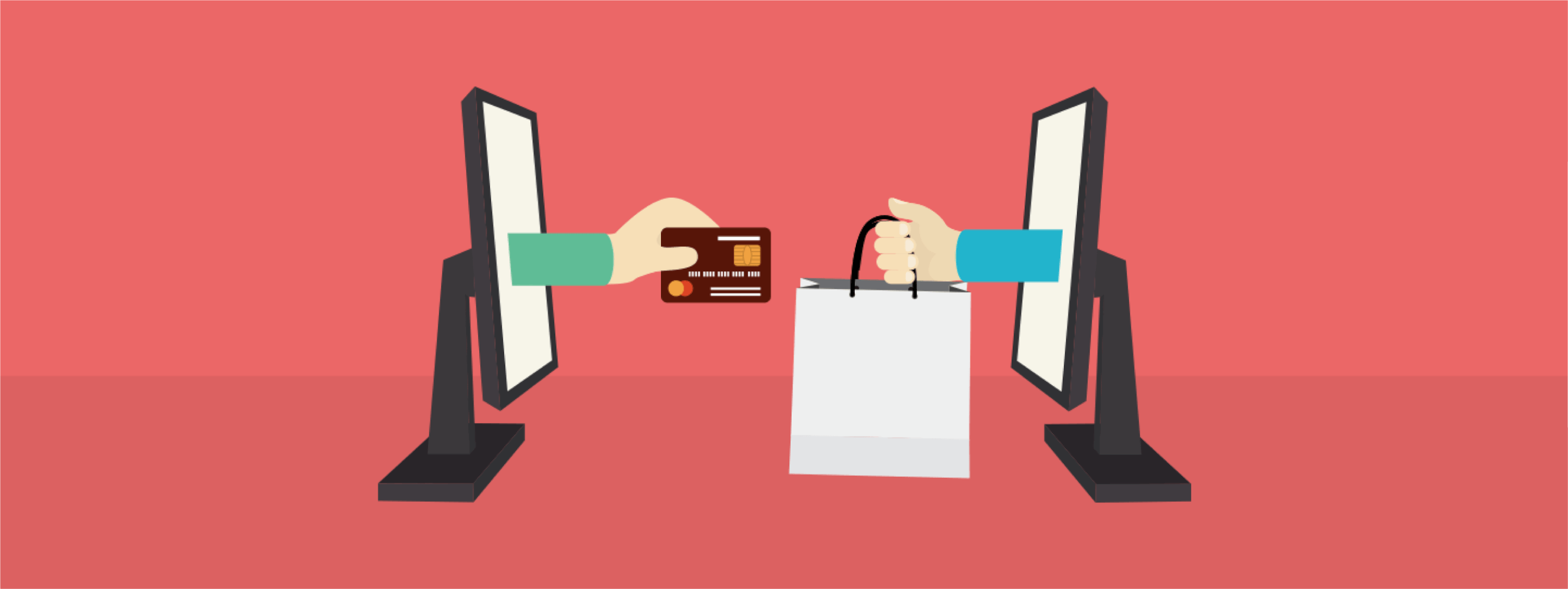 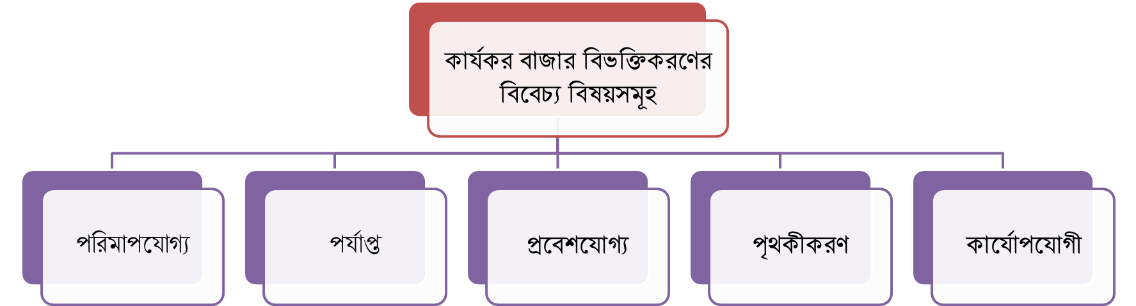 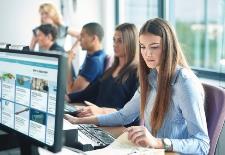 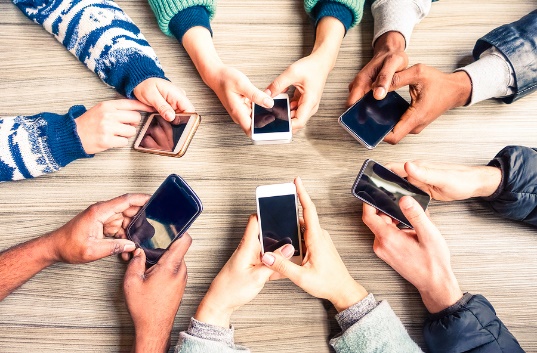 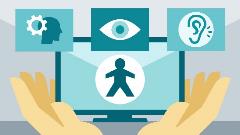 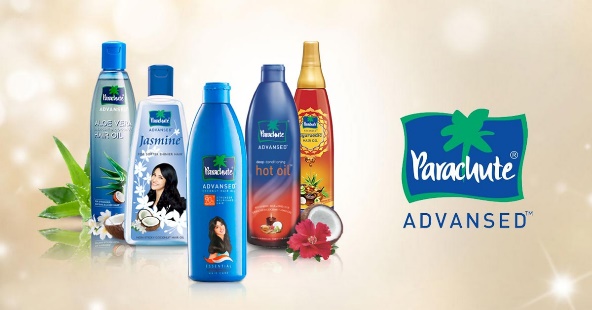 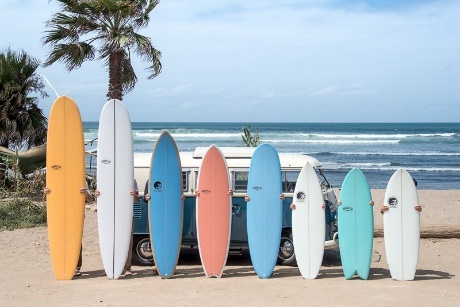 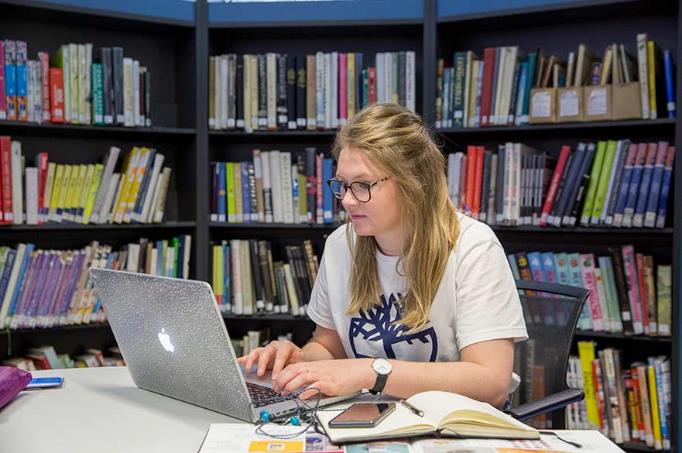 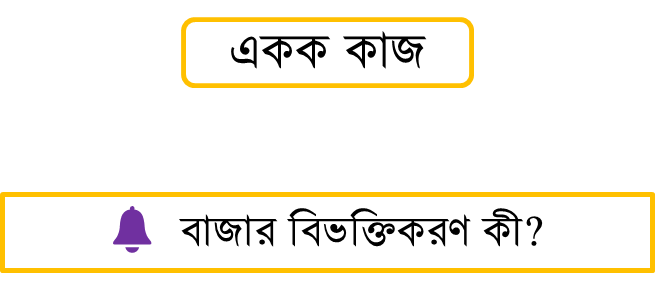 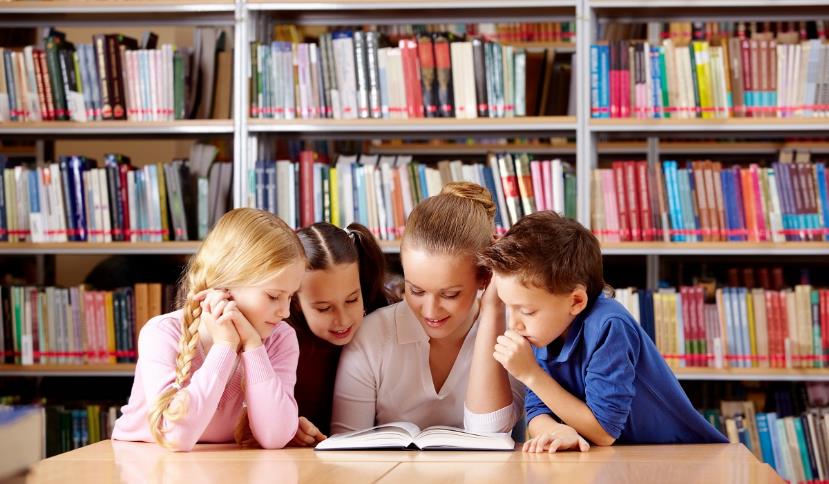 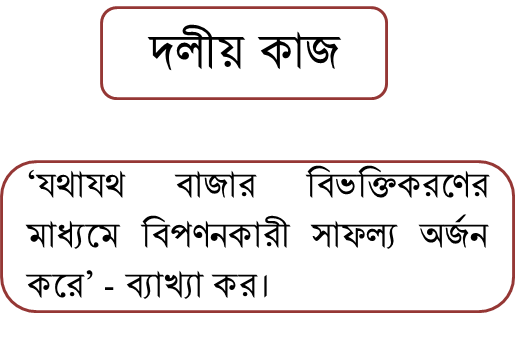 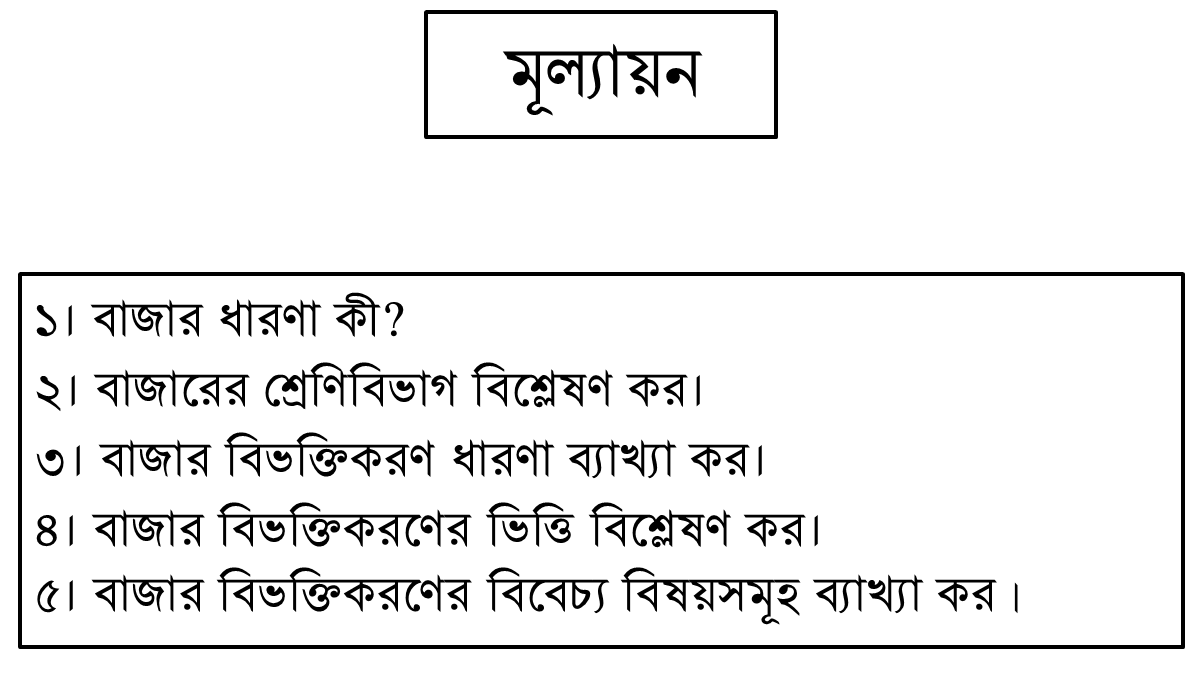 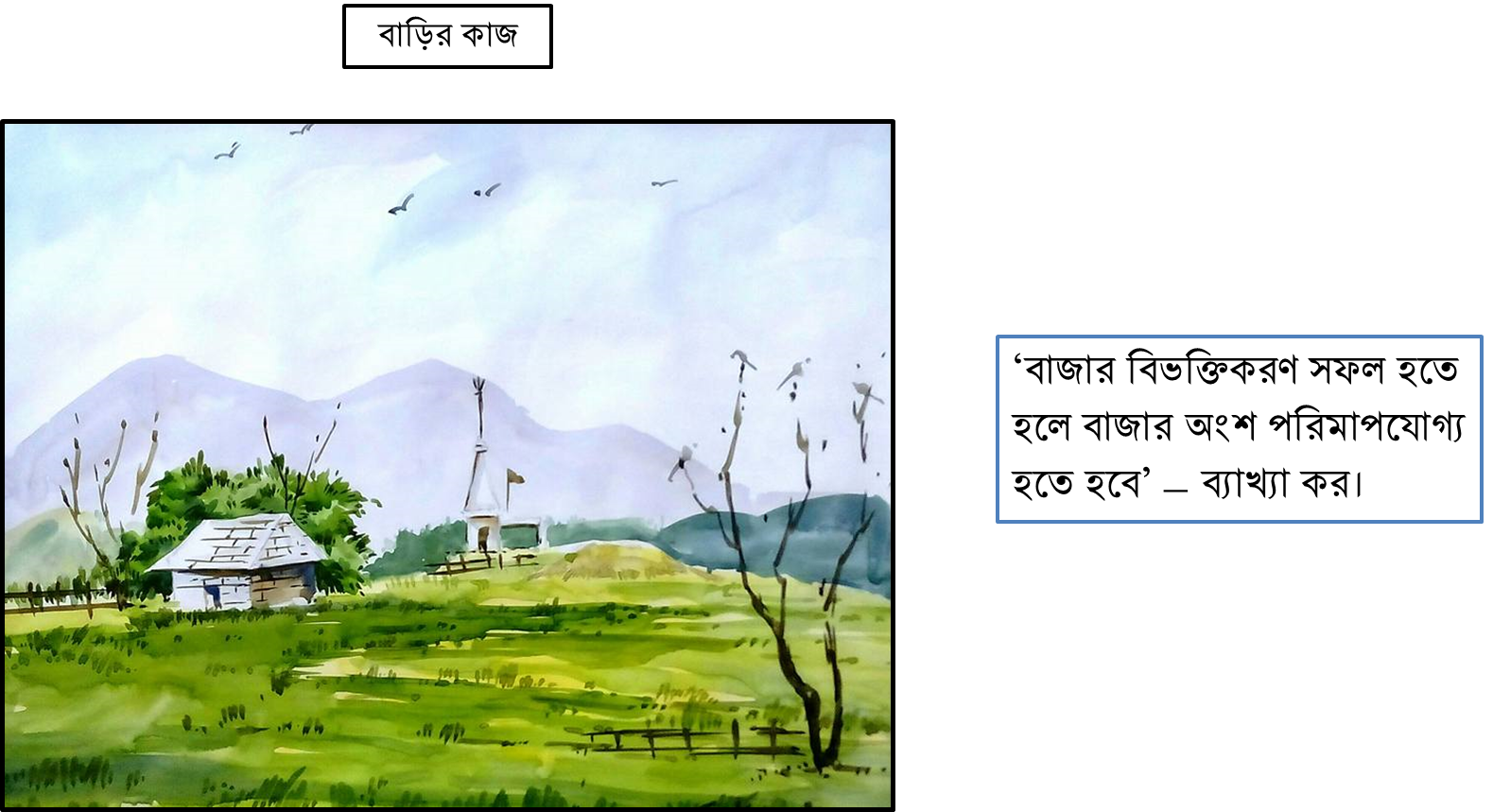 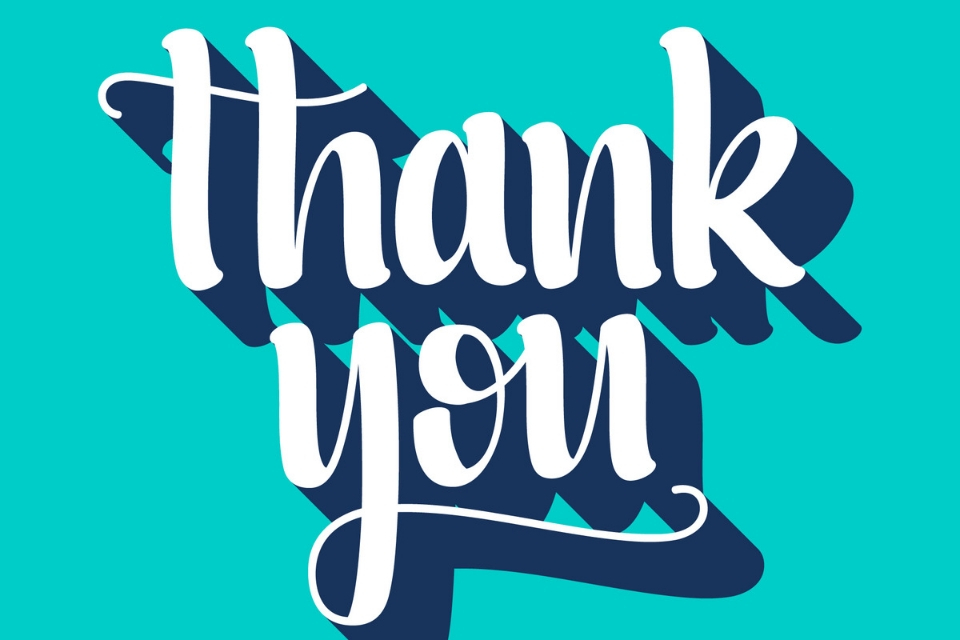